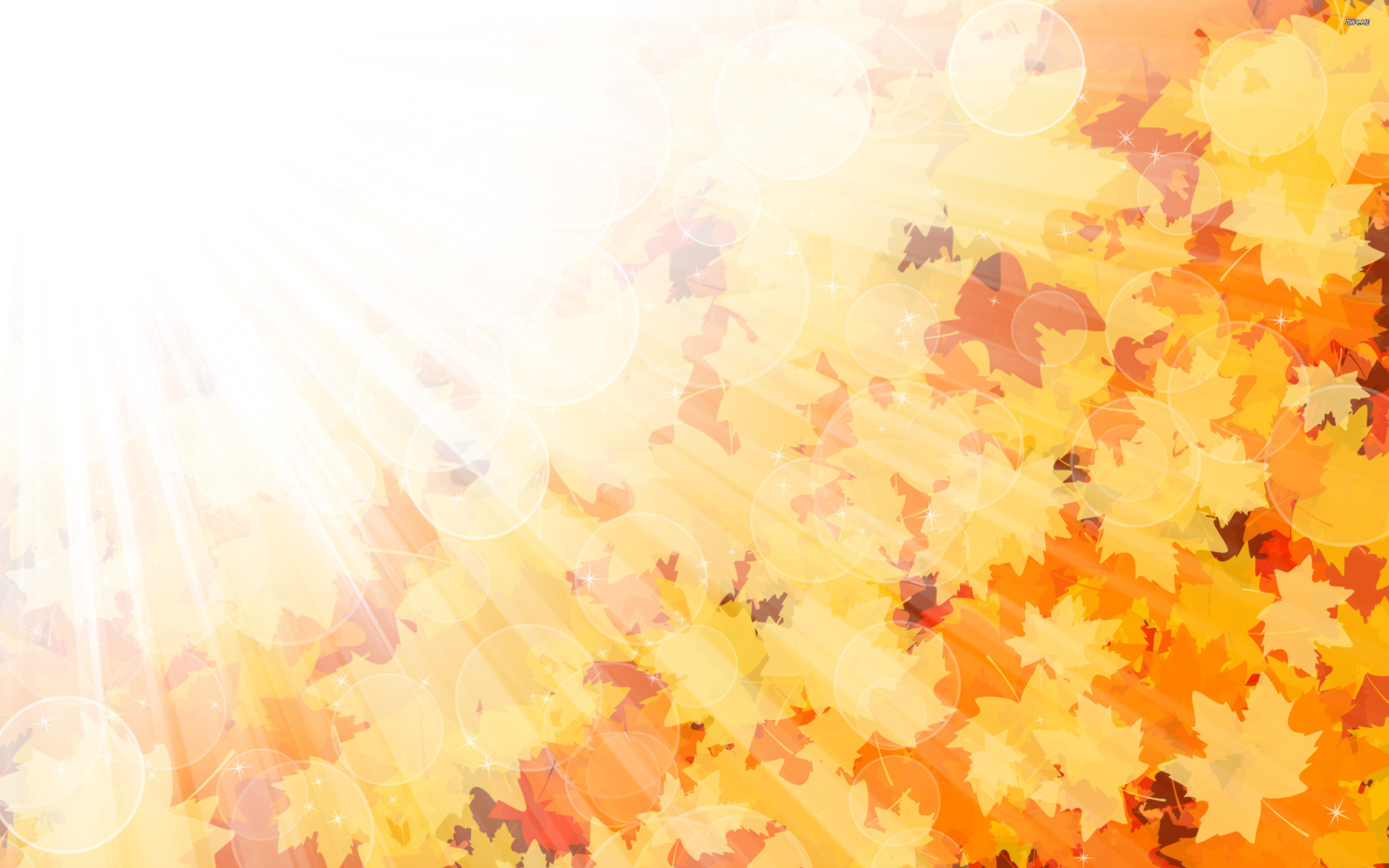 Знакомство детей 
с жизнью
 Александра  Сергеевича Пушкина
подготовила
воспитатель ст. группы №4
Пенизева Инна Анатольевна
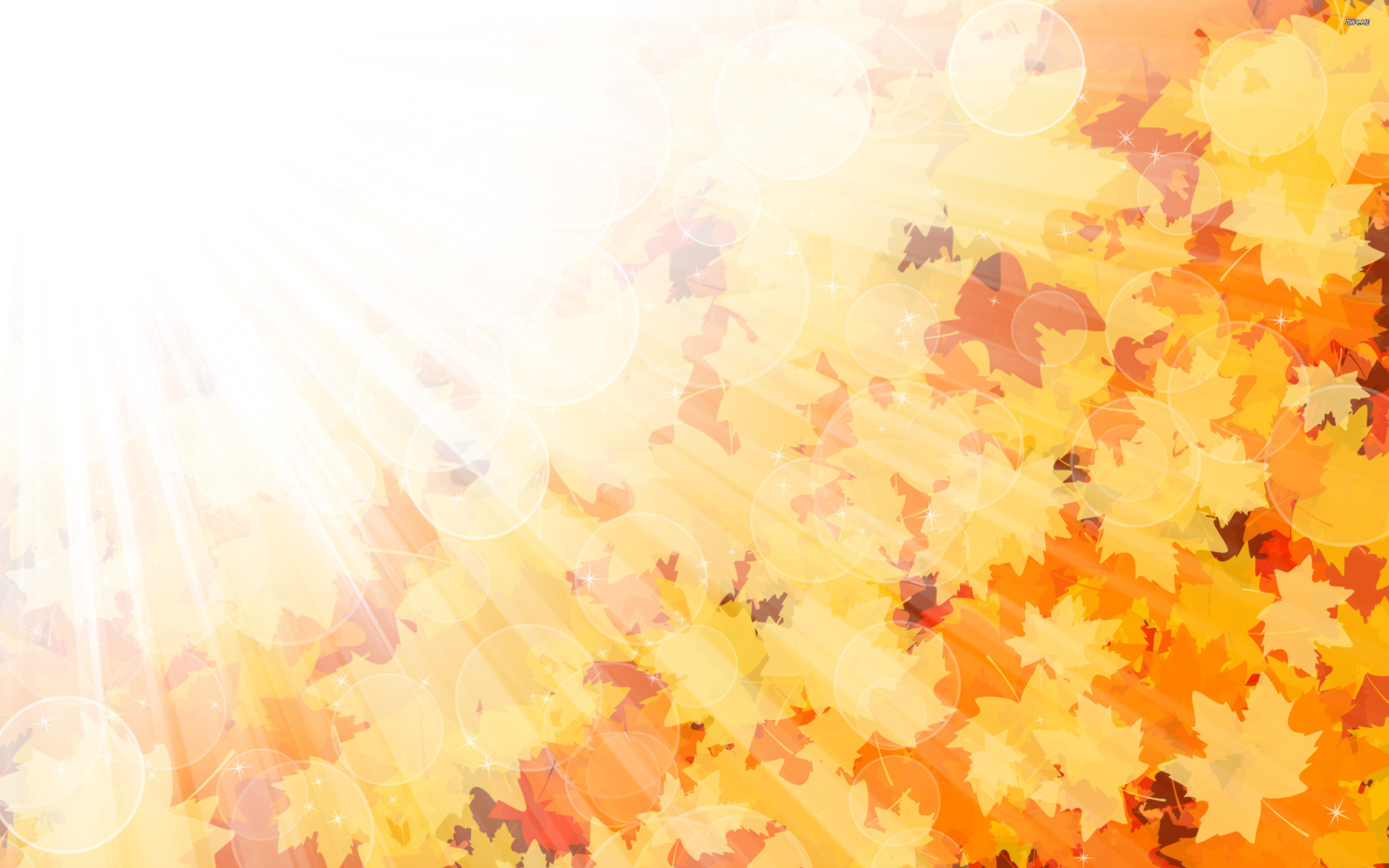 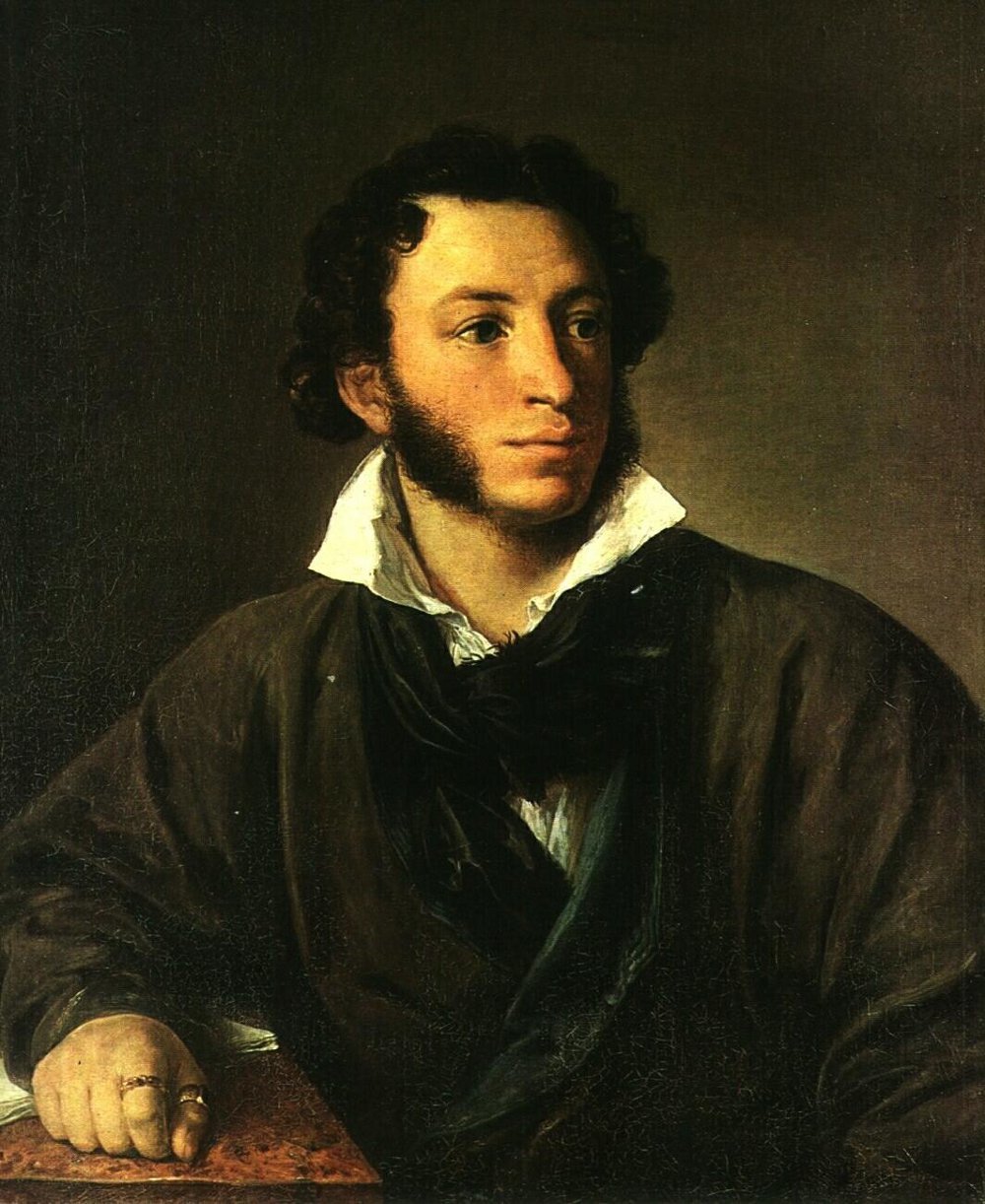 Александр Сергеевич Пушкин
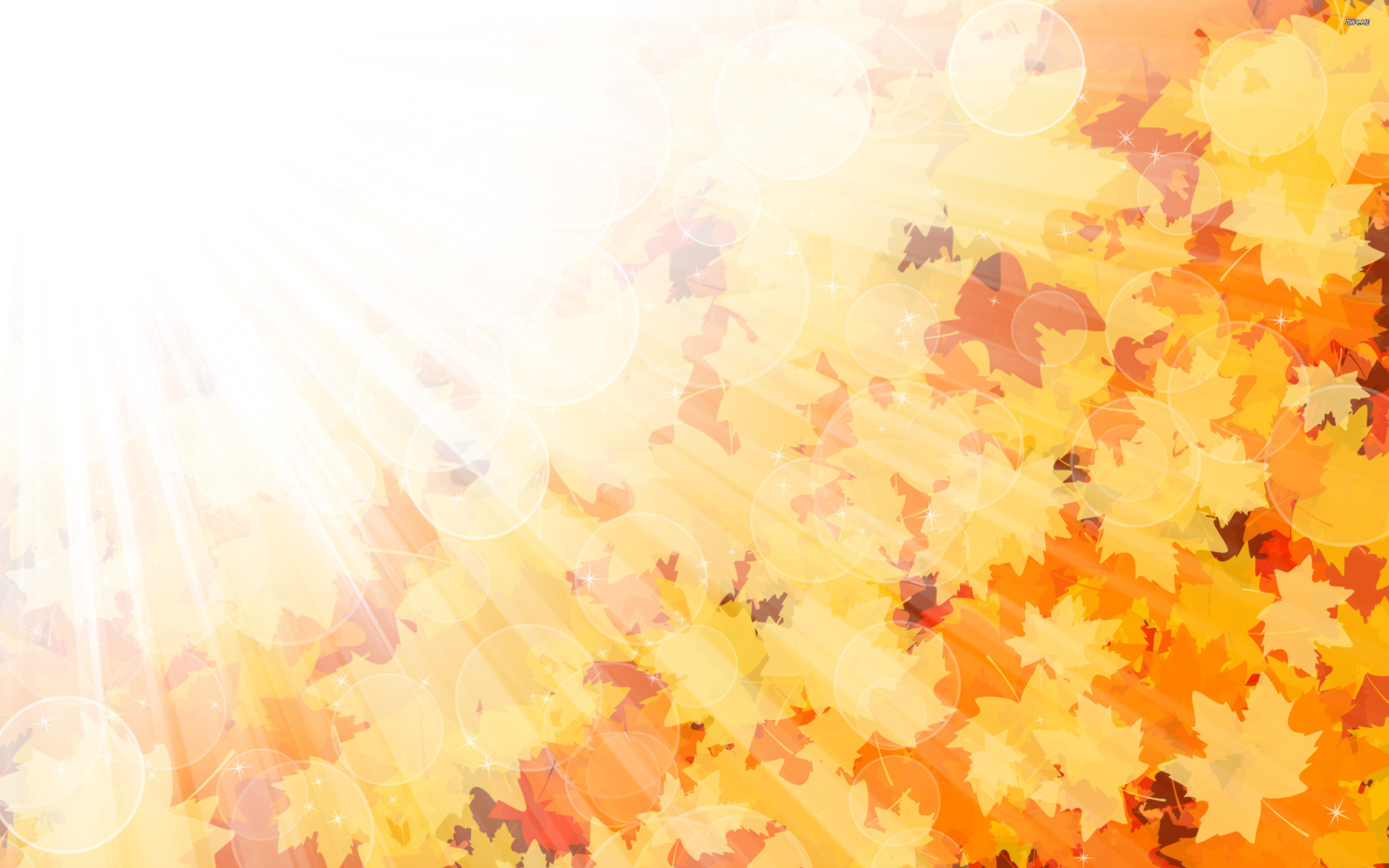 Родители 
Александра Сергеевича Пушкина
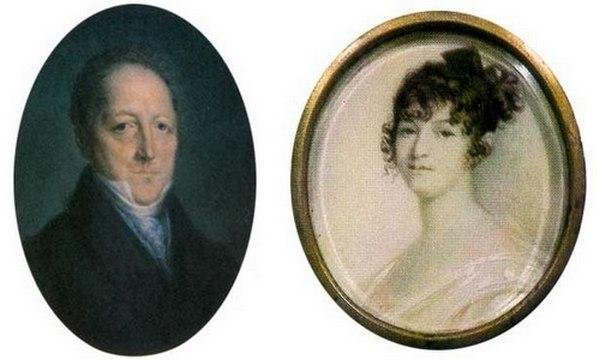 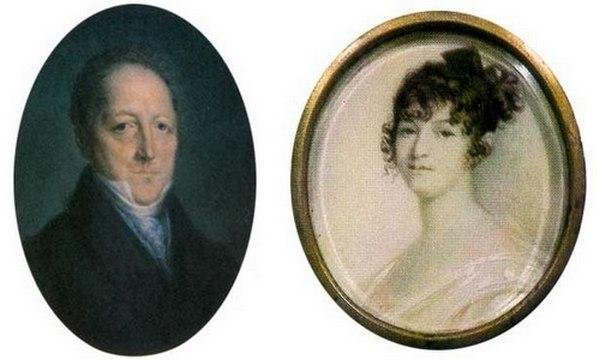 Сергей Львович Пушкин
Надежда Осиповна Ганнибал
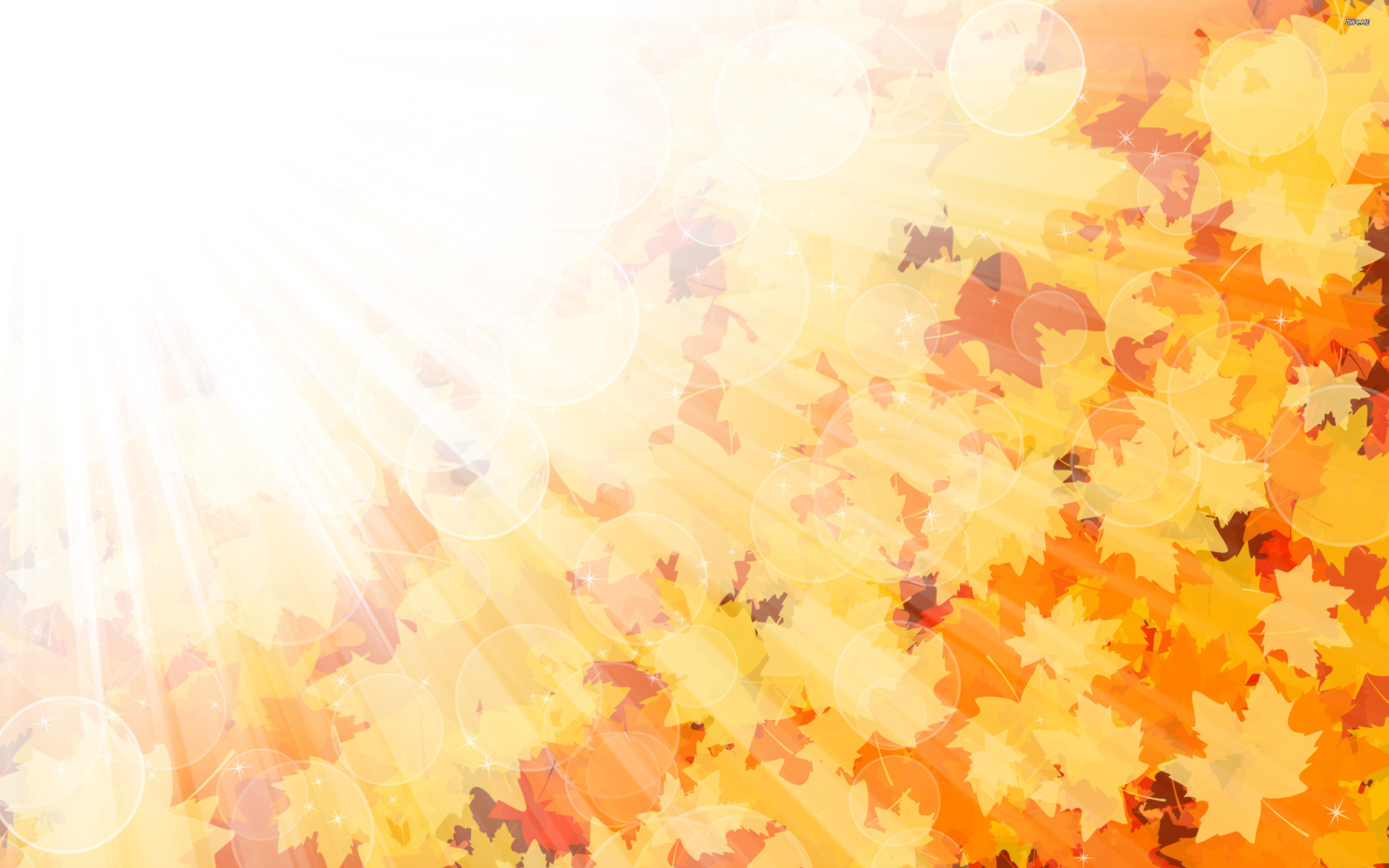 Дата рождения Александра Сергеевича Пушкина
6 июня 
1799 года
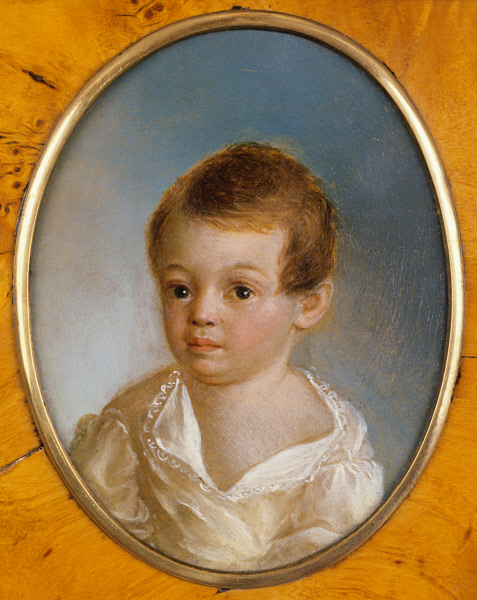 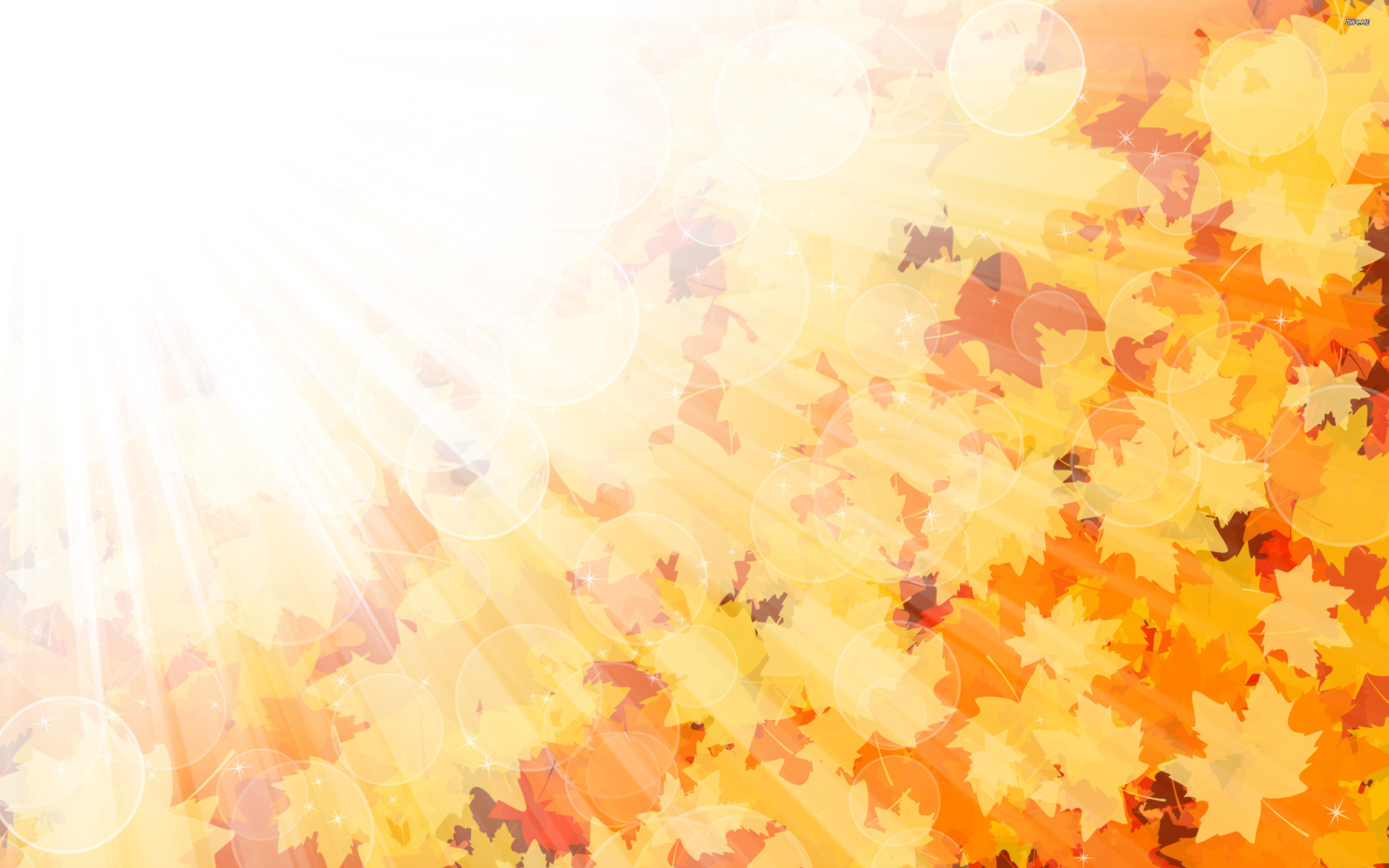 Сестра и братья
  Александра Сергеевича Пушкина
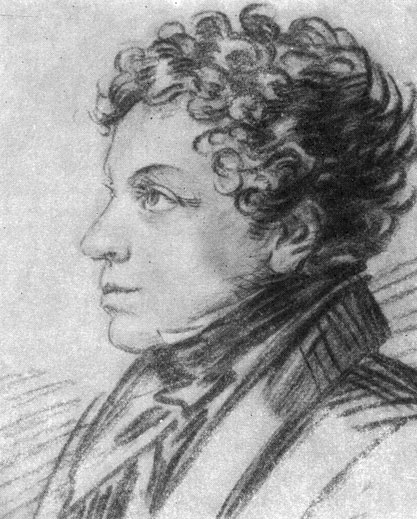 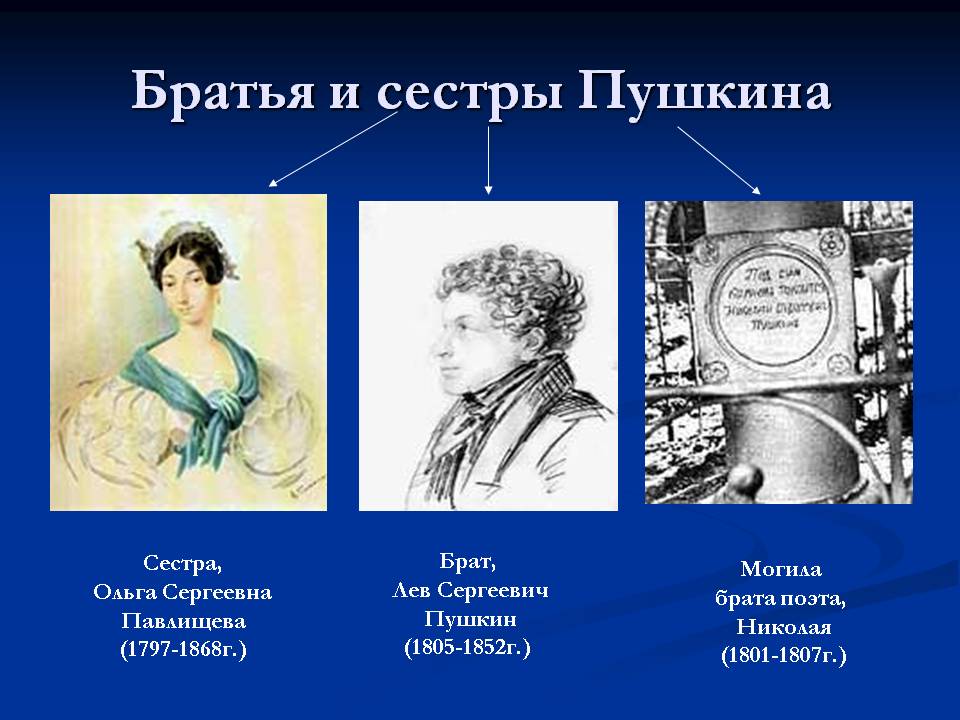 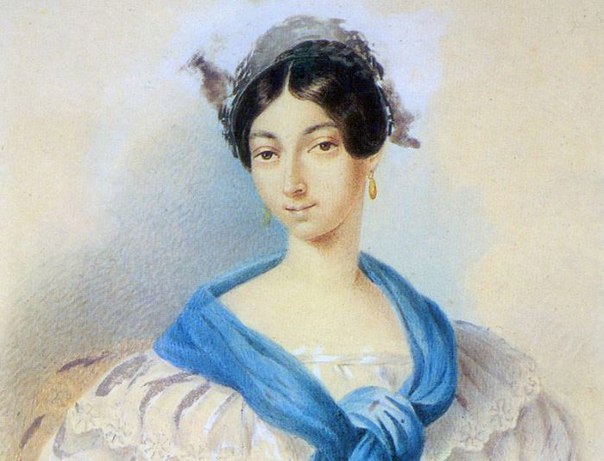 Могила Николая СергеевичаПушкина
(1801-1807)
Ольга Сергеевна Павлищева
(1797-1868)
Лев Сергеевич 
Пушкин
(1805-1852)
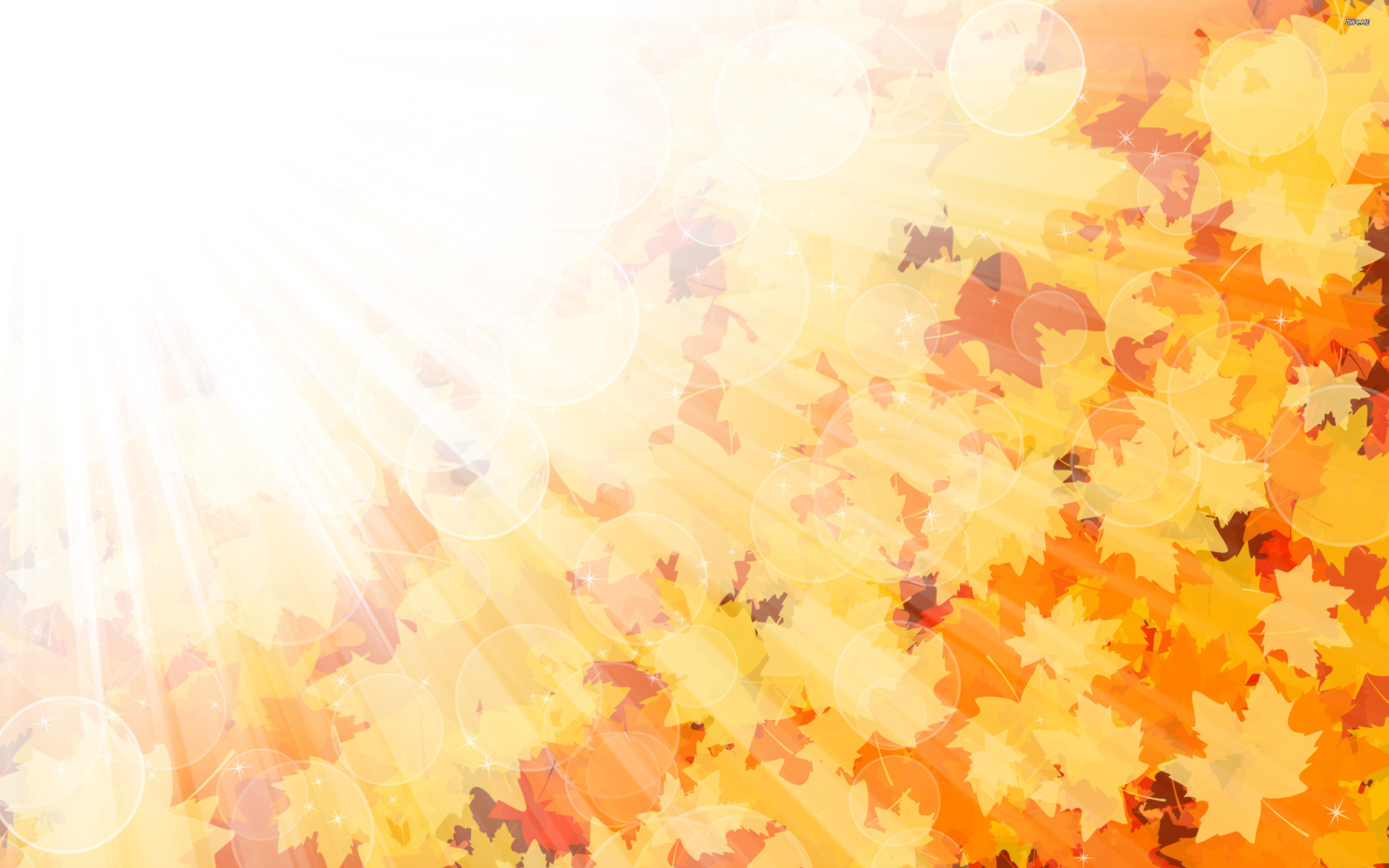 Детство Александра Сергеевича прошло в Москве
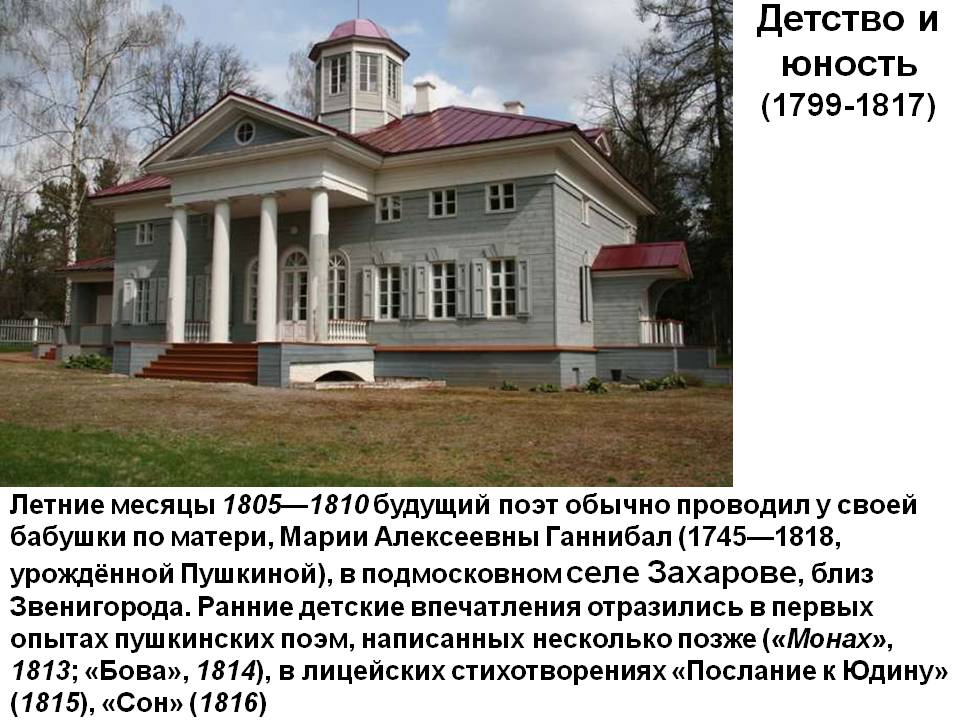 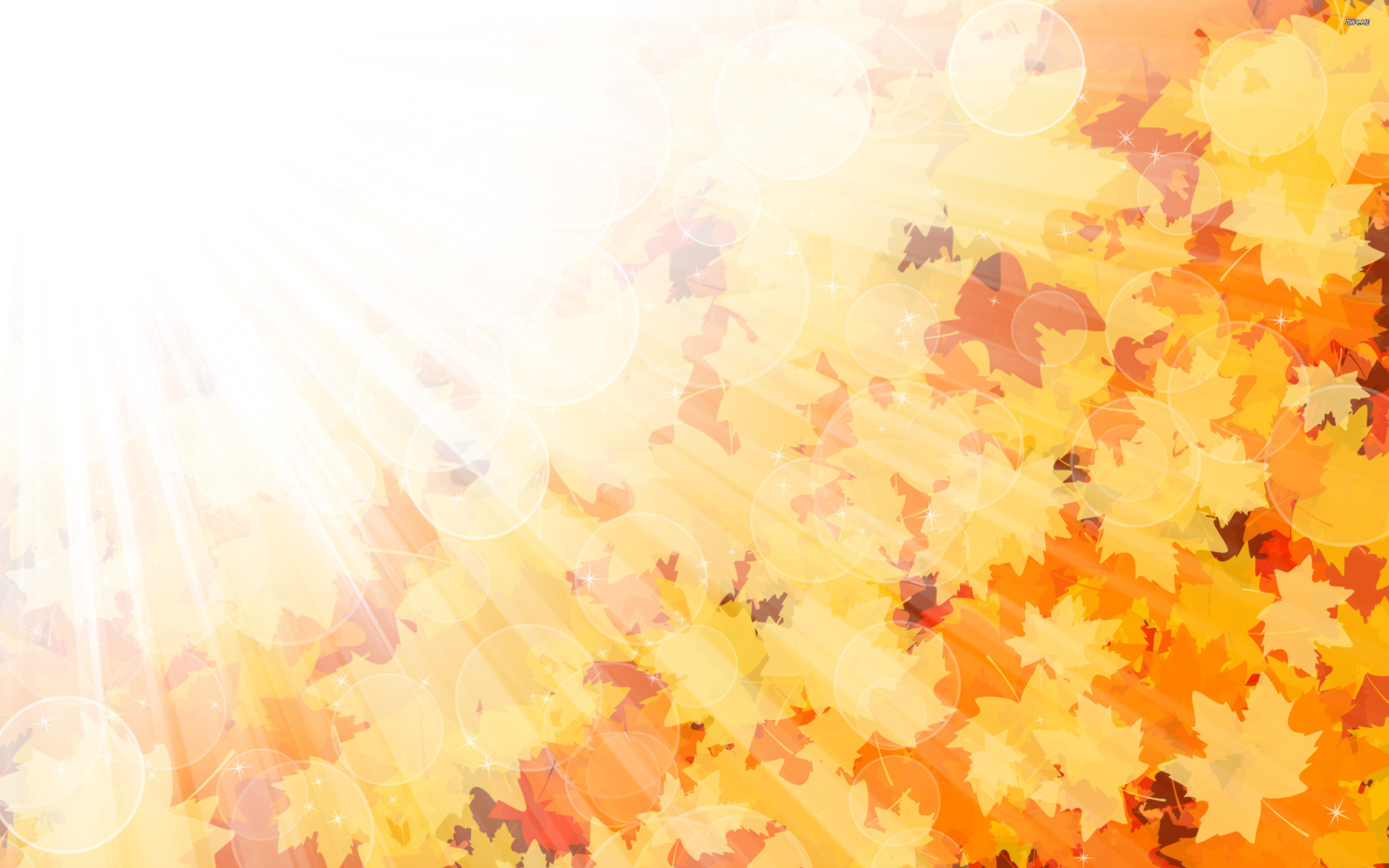 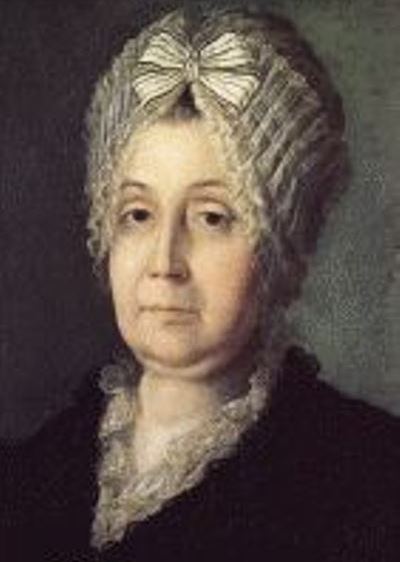 Бабушка
Мария Алексеевна Ганнибал
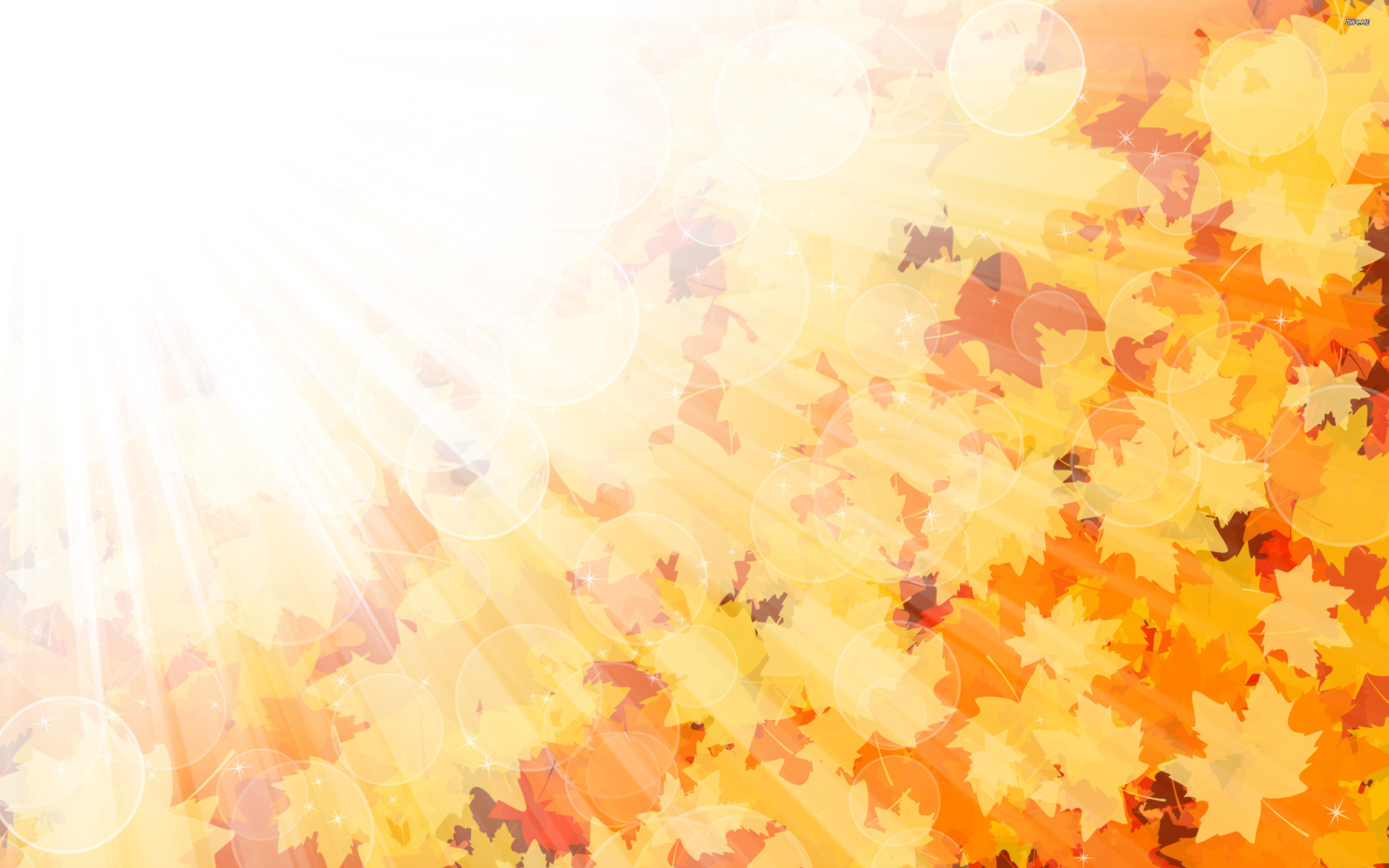 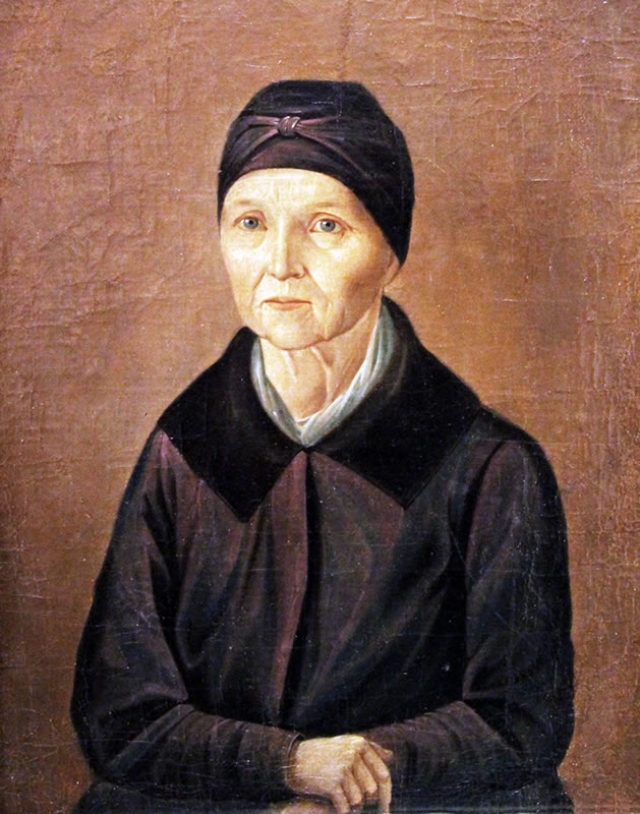 Няня
Арина Родионовна
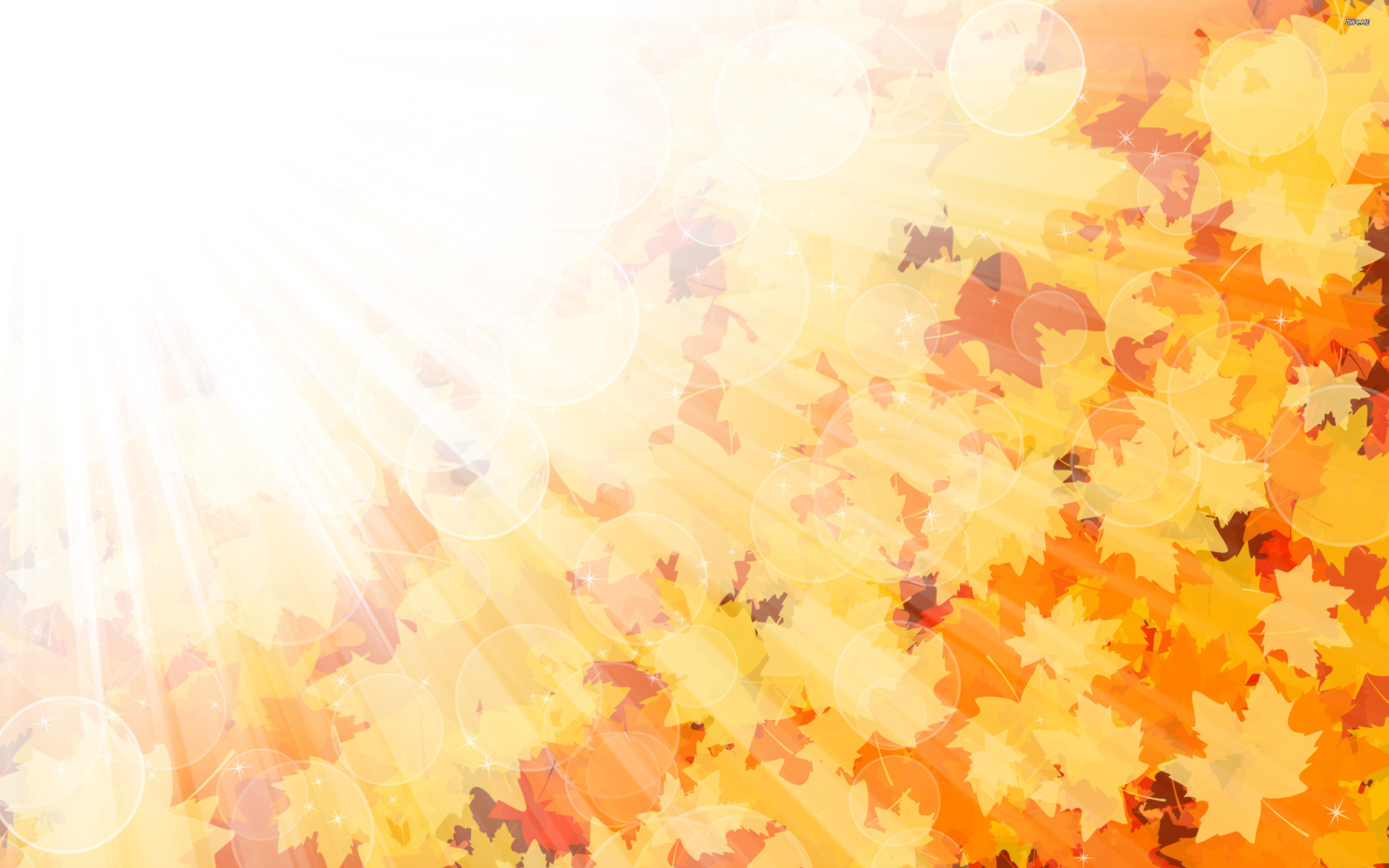 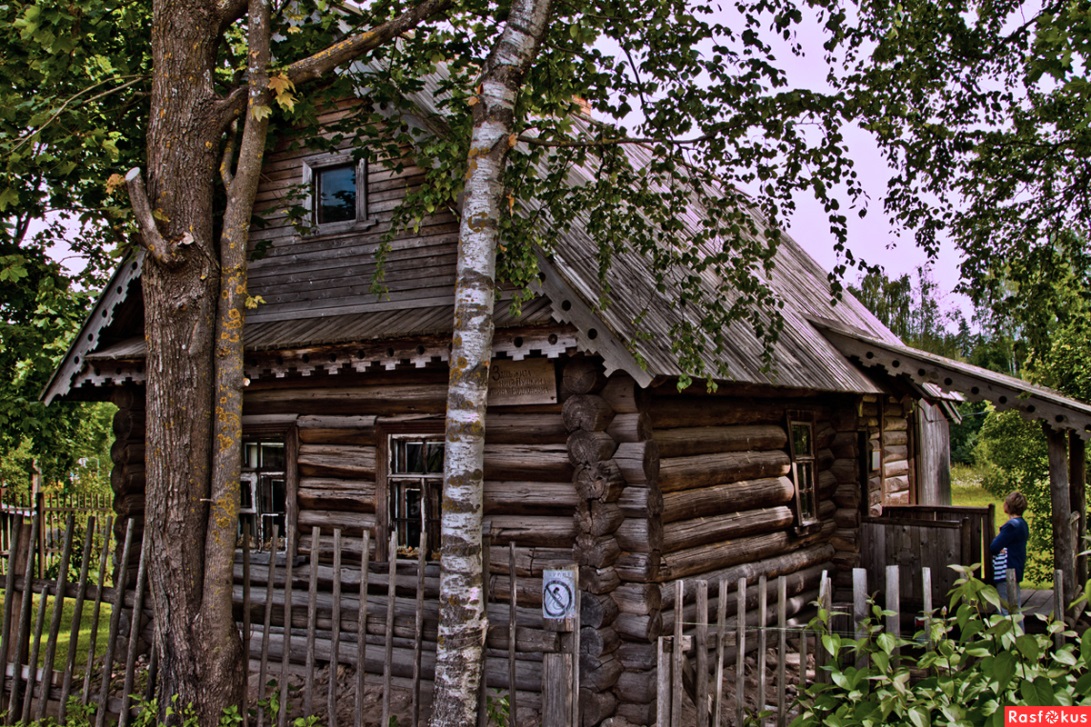 Дом
Арины Родионовны
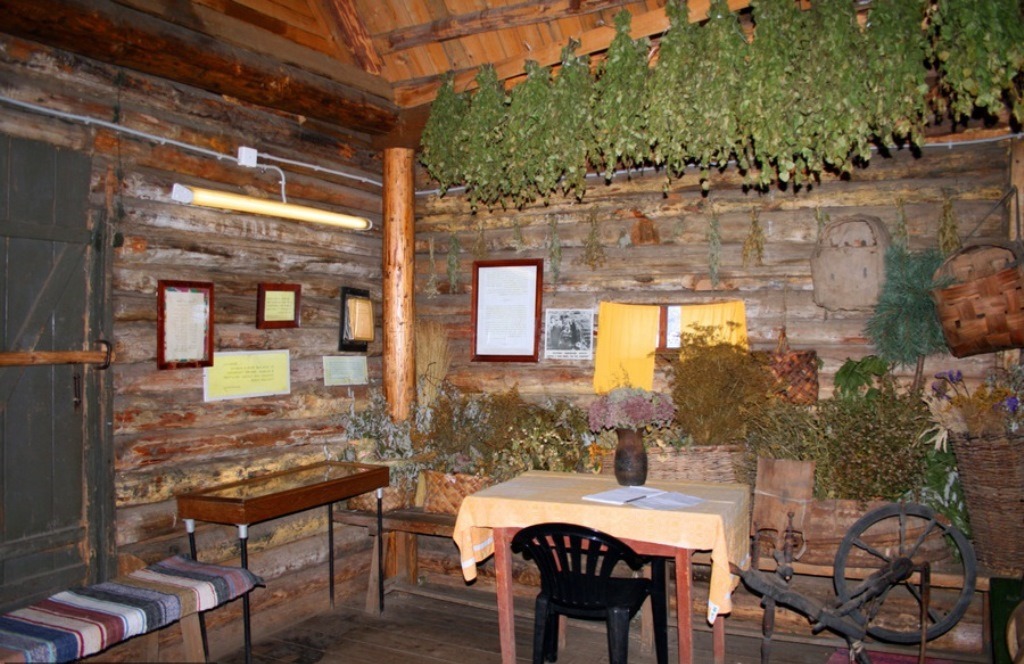 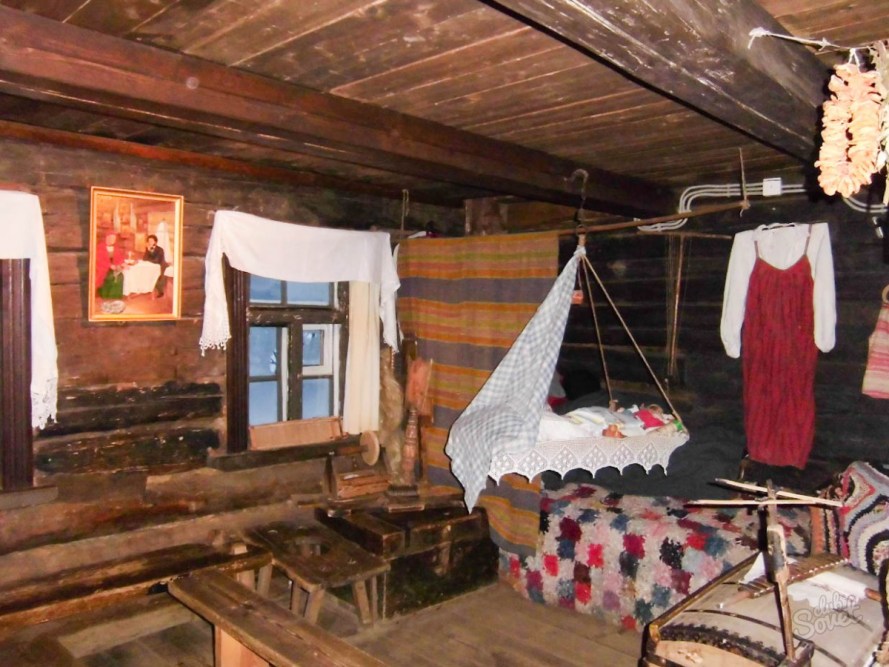 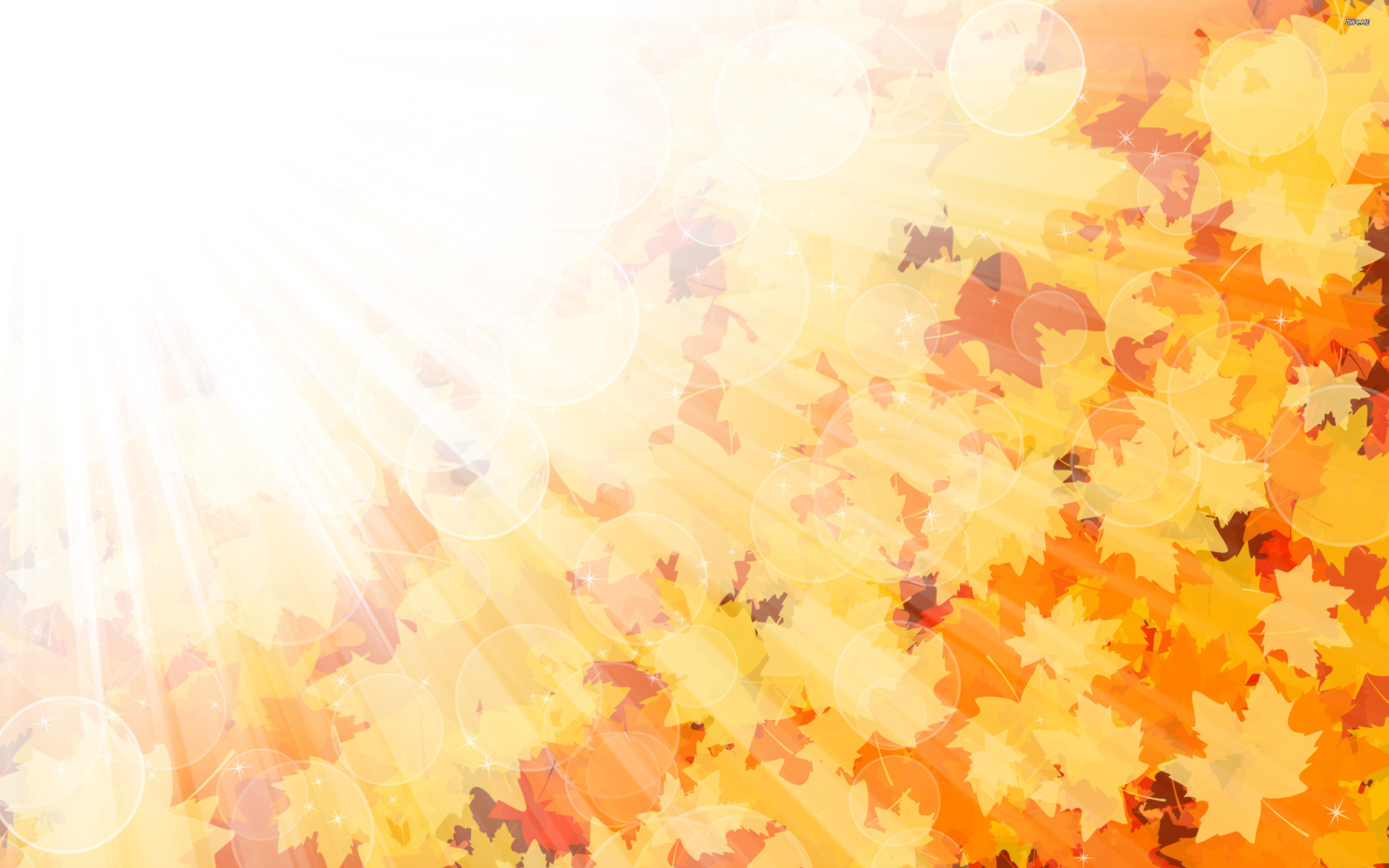 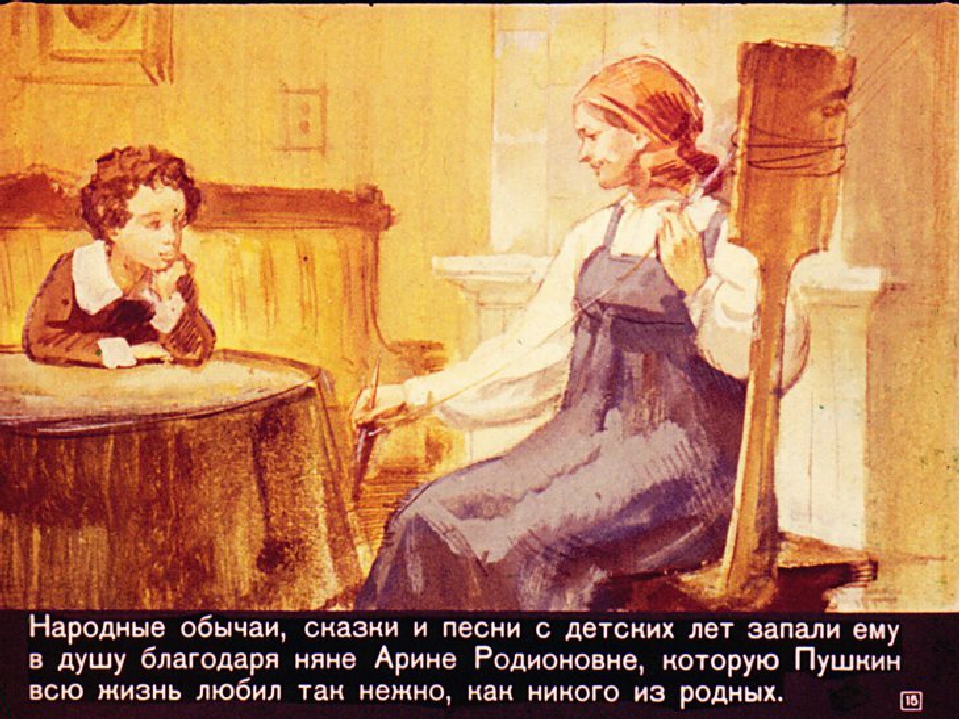 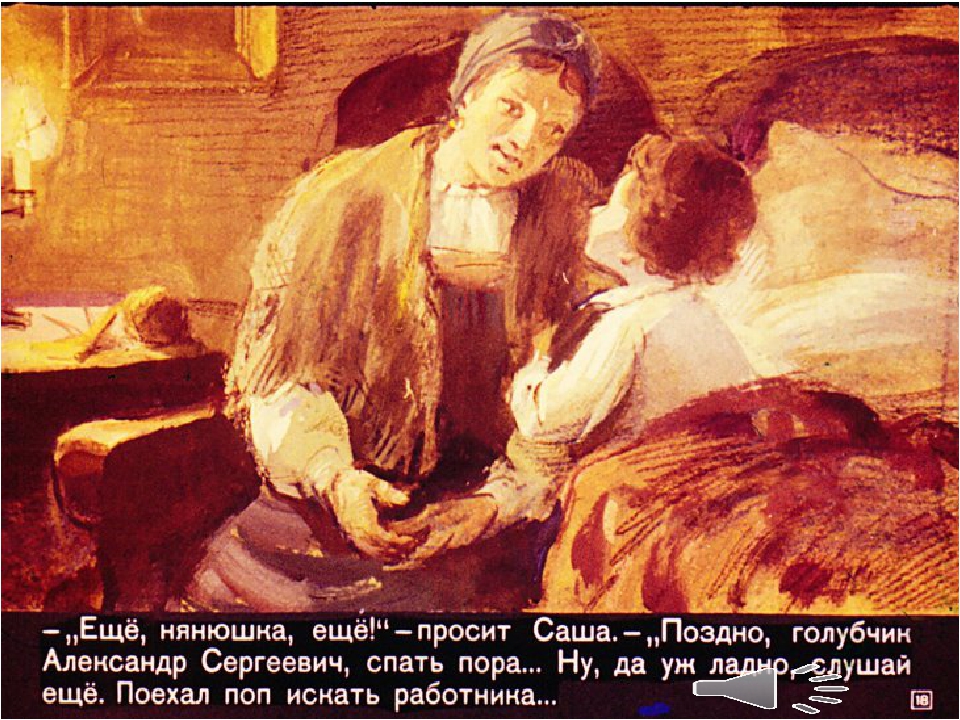 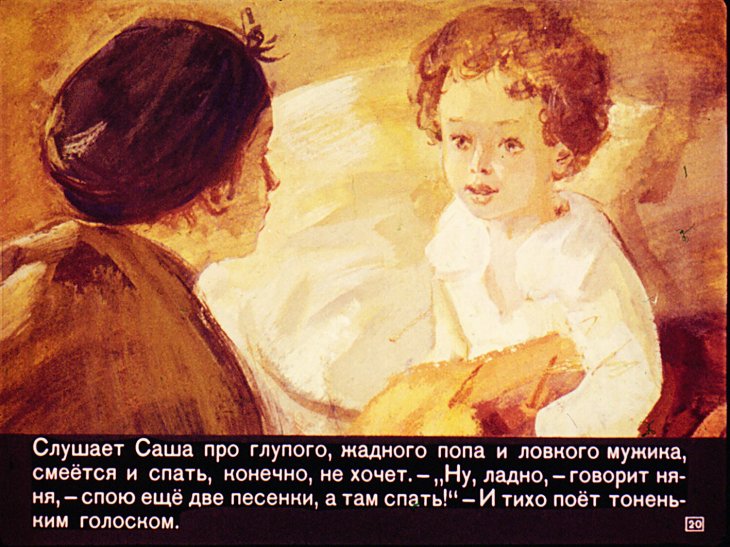 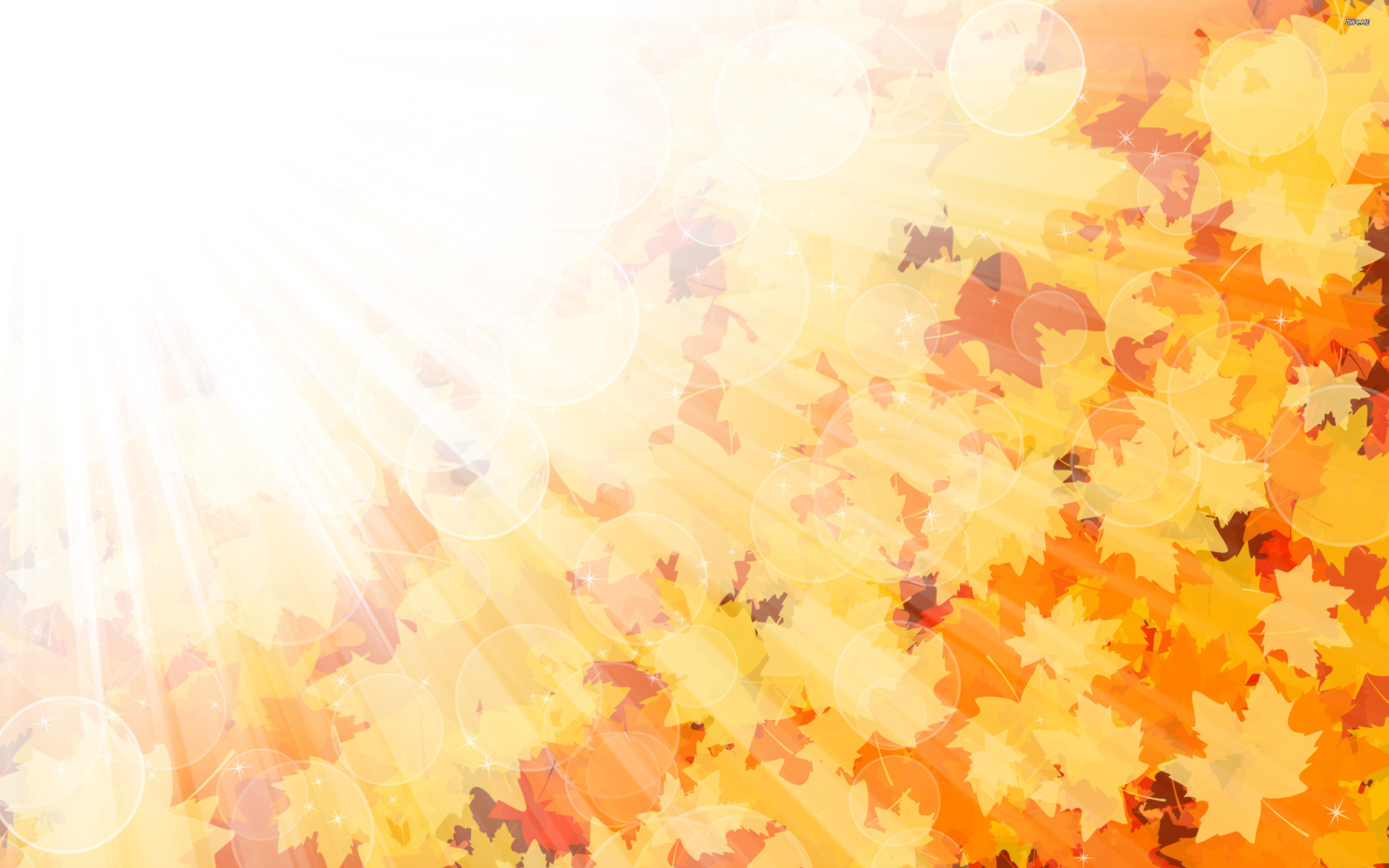 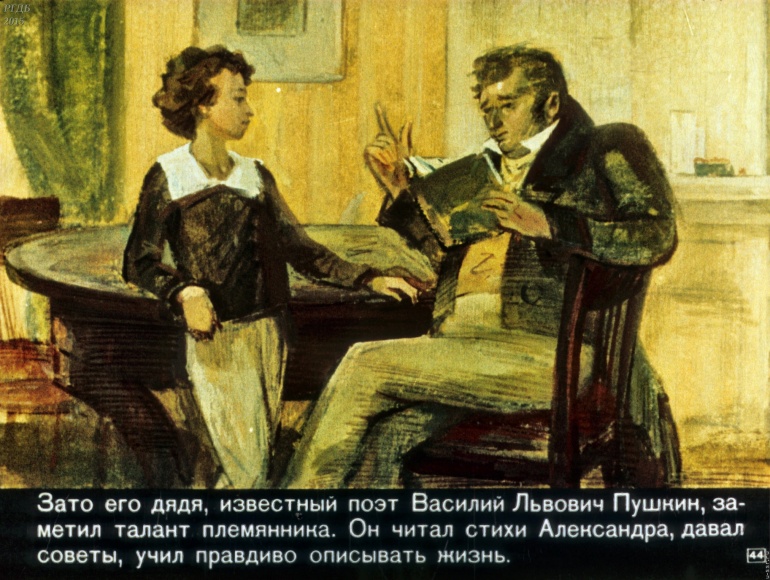 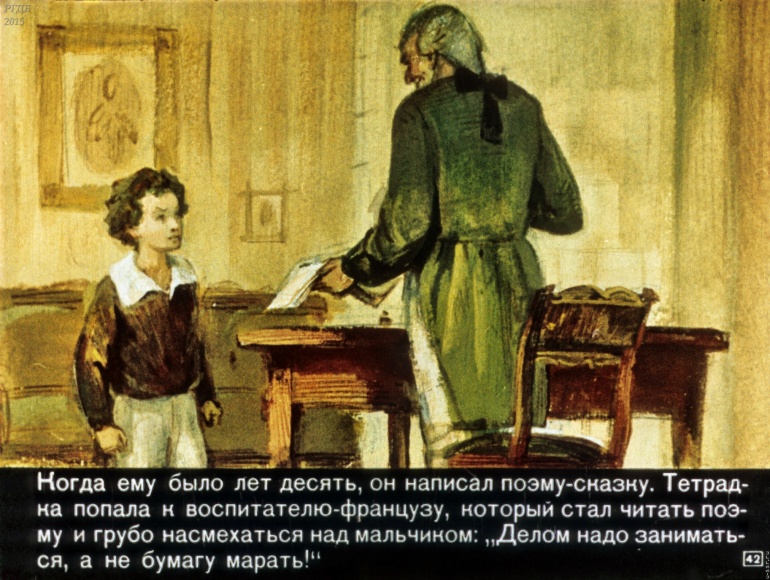 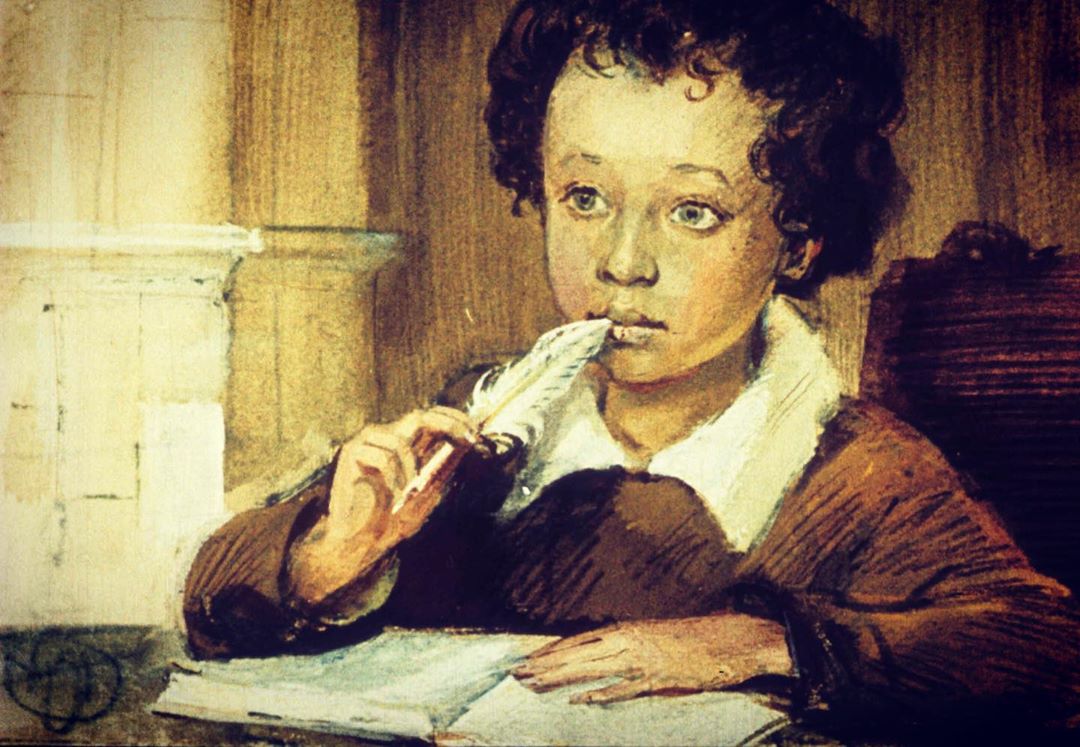 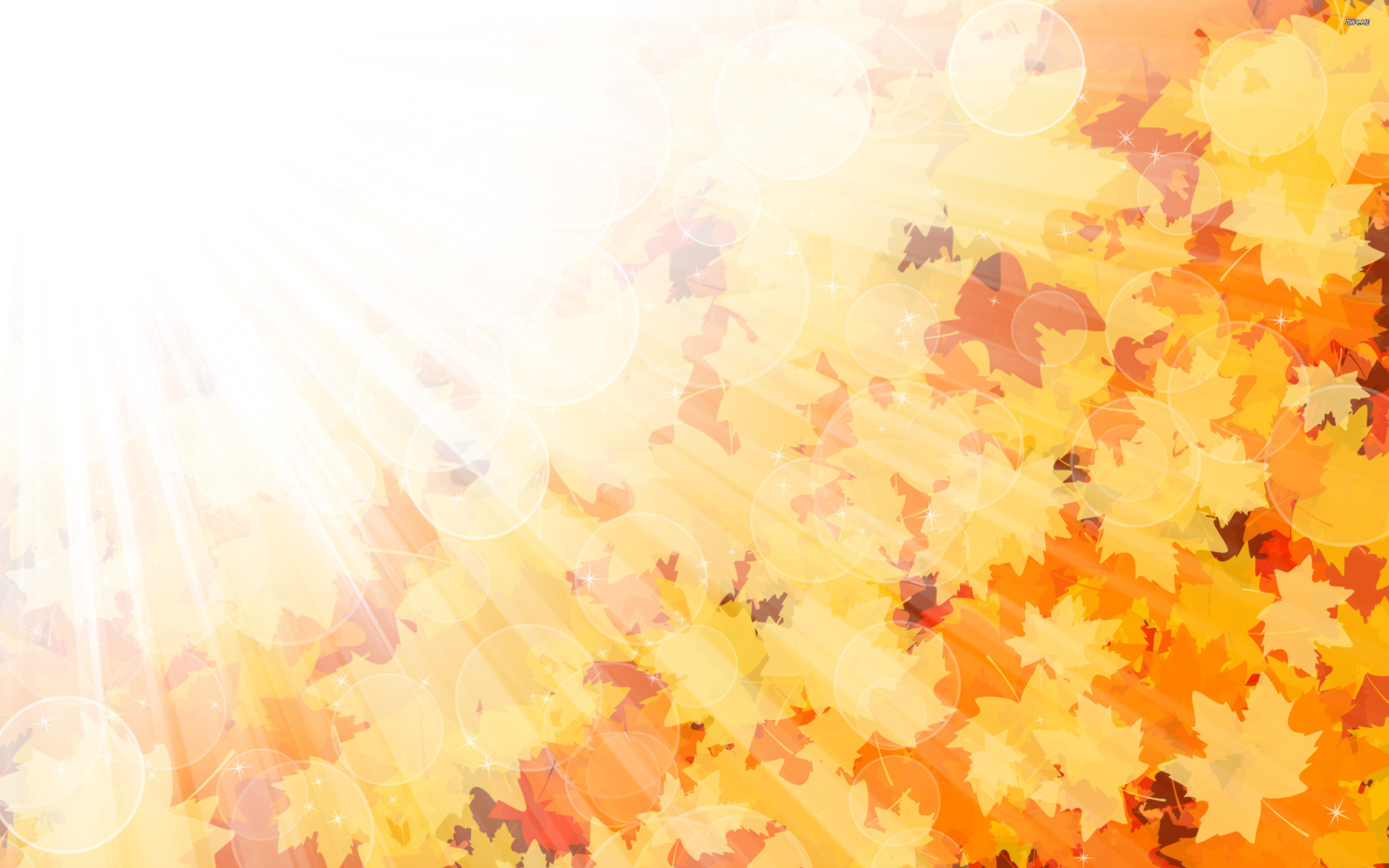 Жена Александра Сергеевича - 
Наталья Николаевна Гончарова
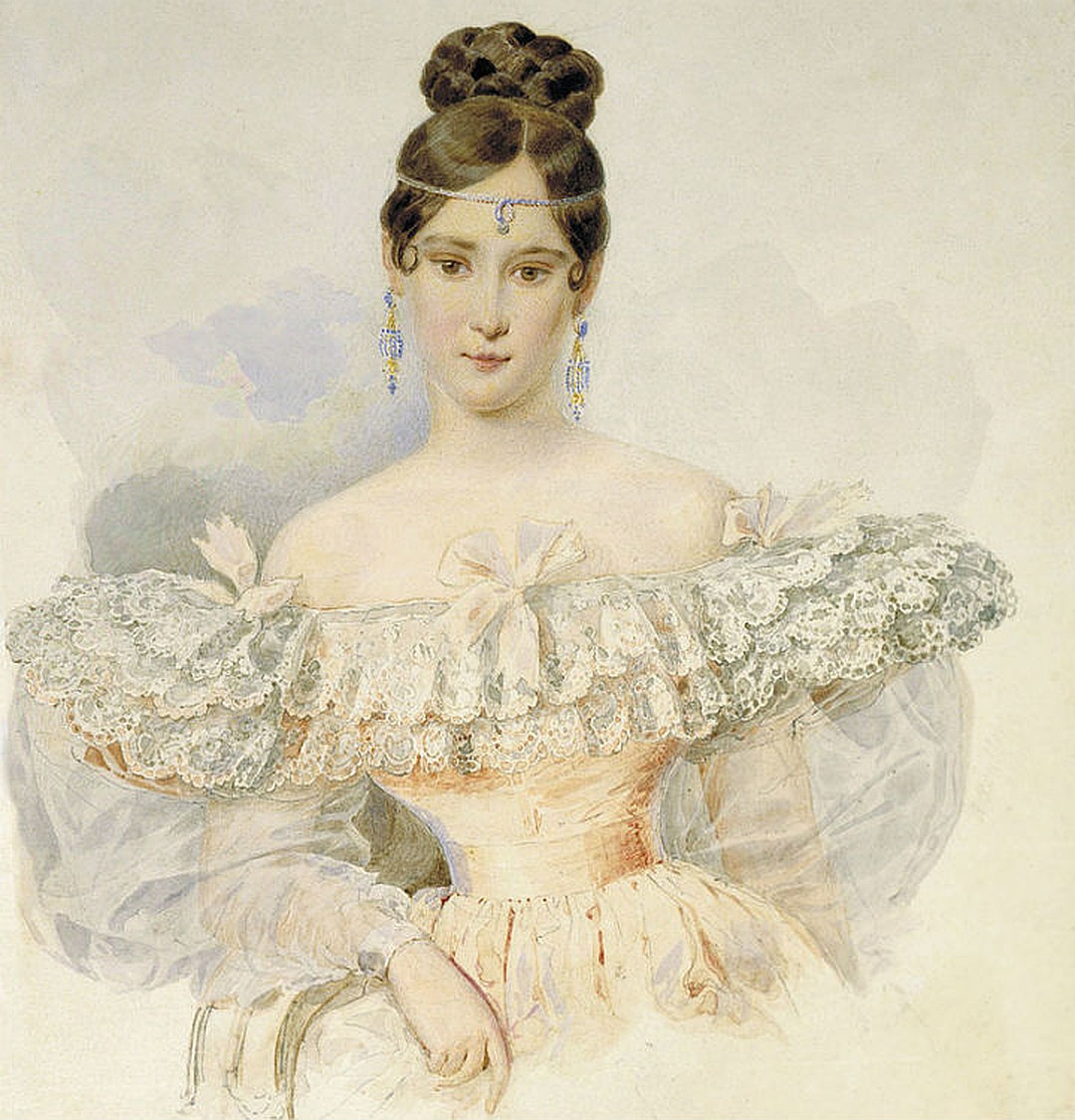 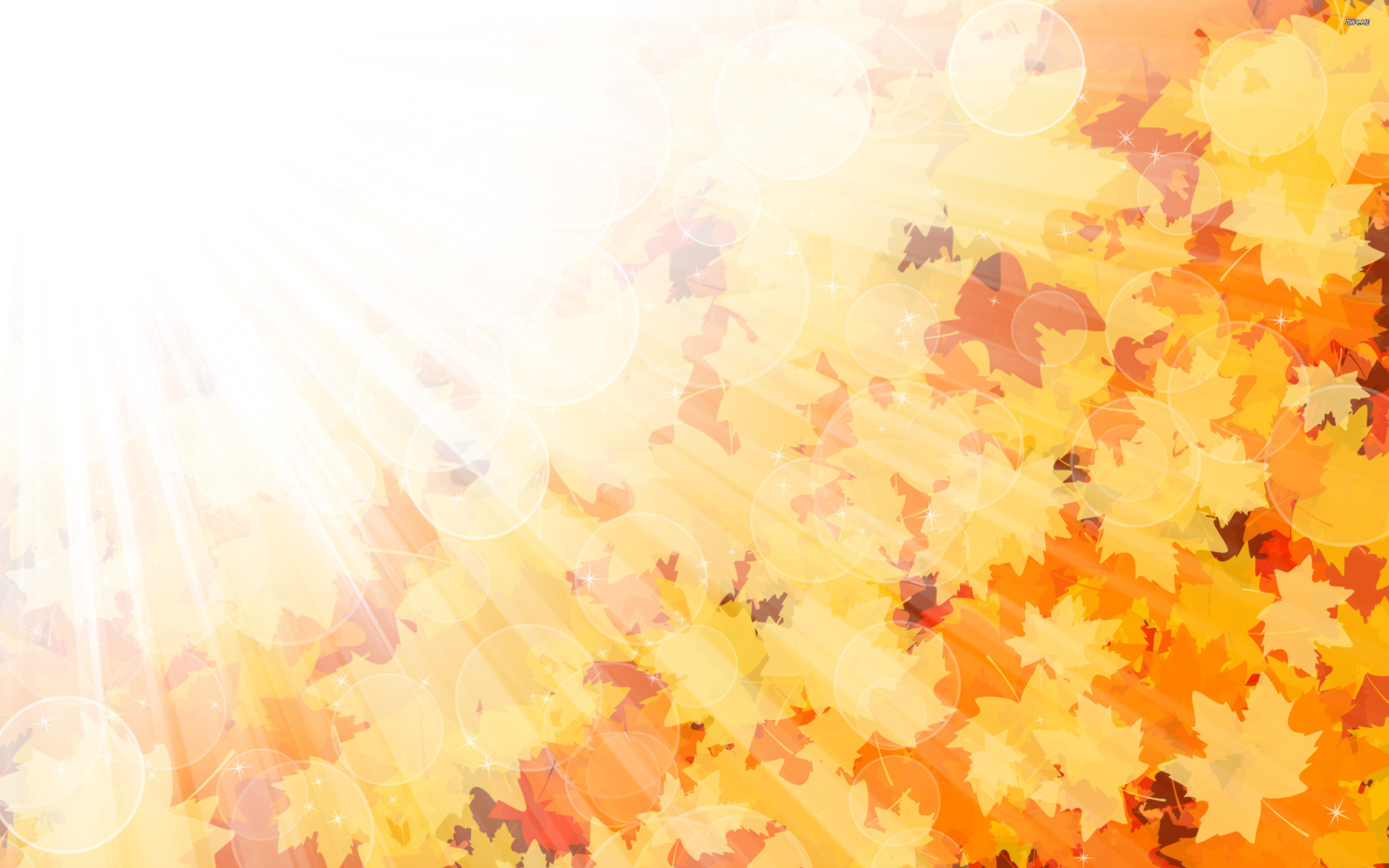 Дети Александра Сергеевича :
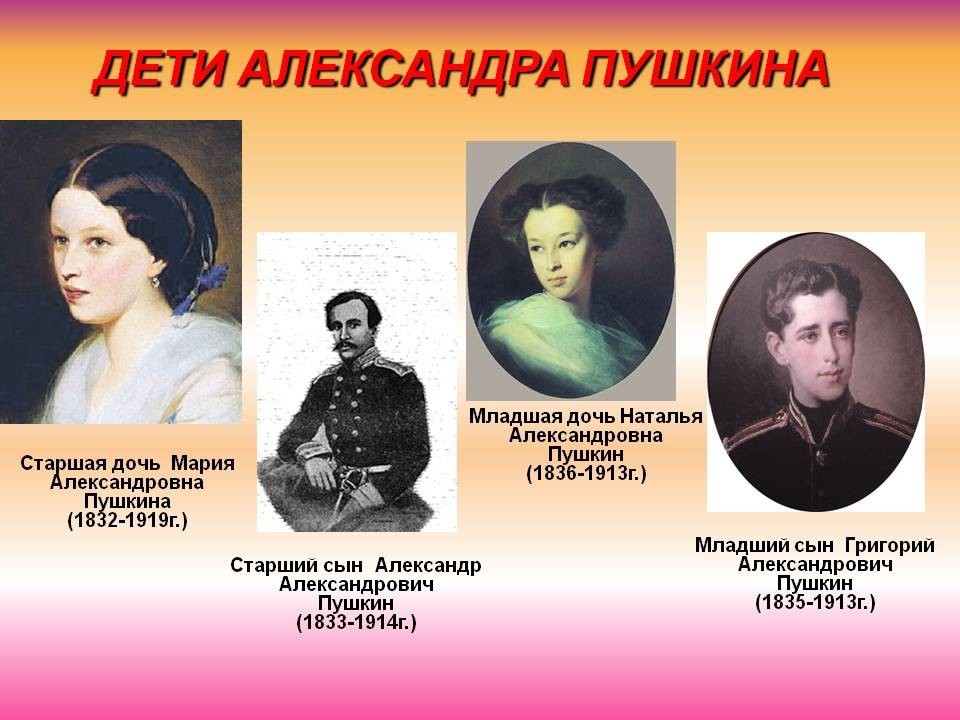 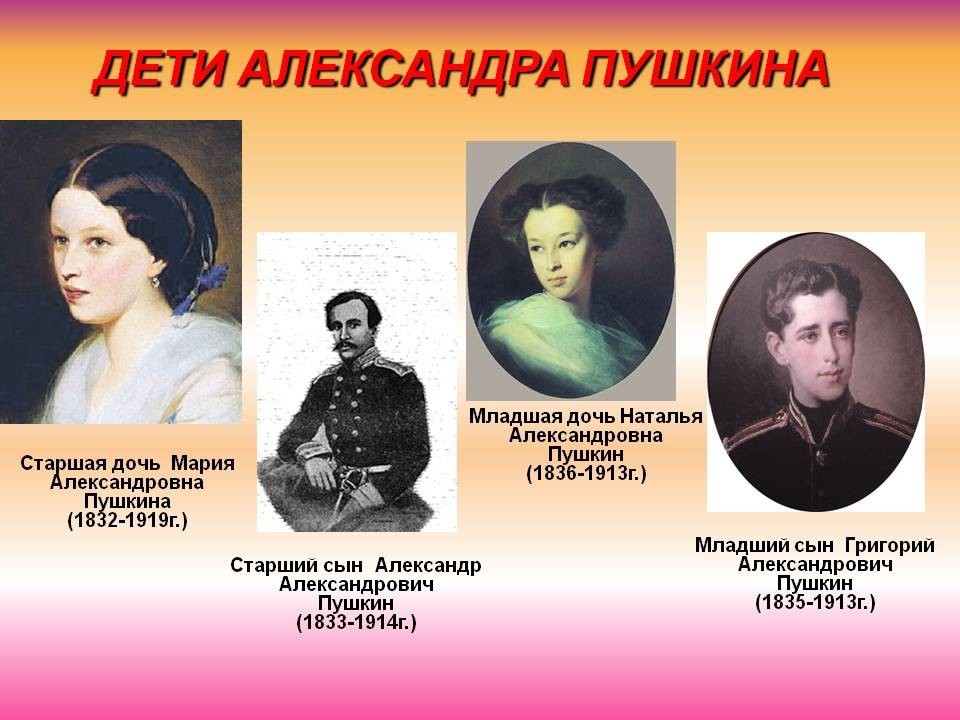 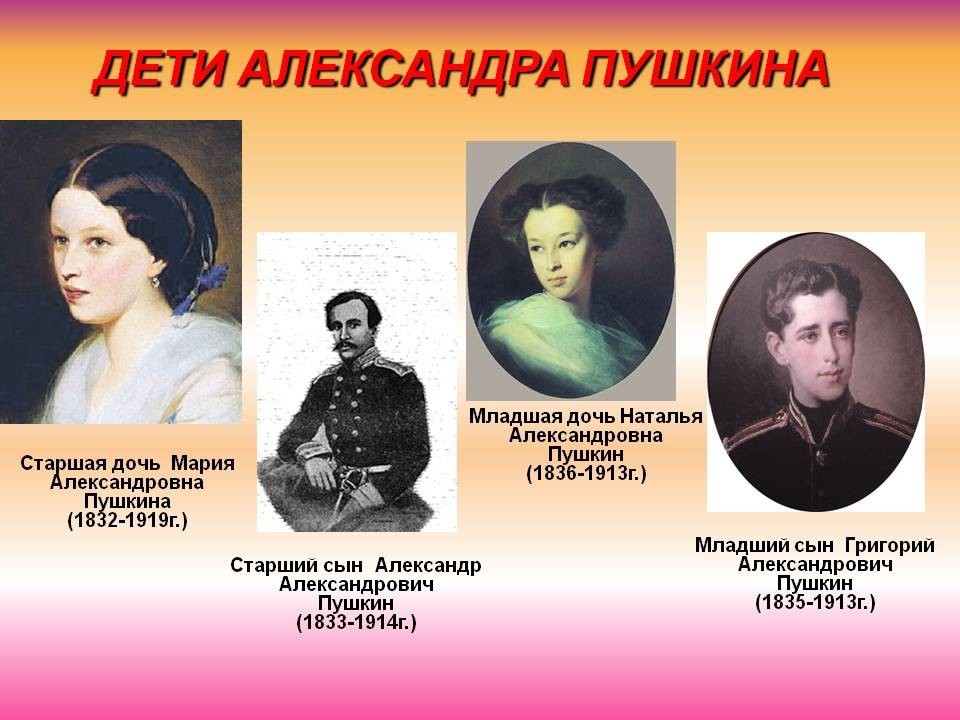 Наталья
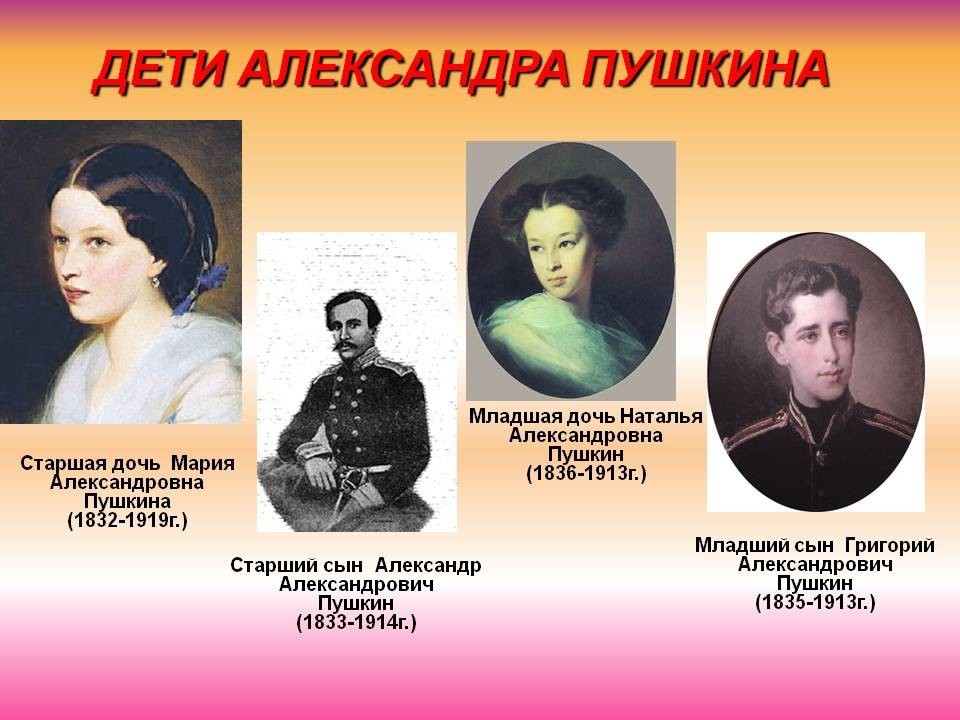 Мария
Григорий
Александр
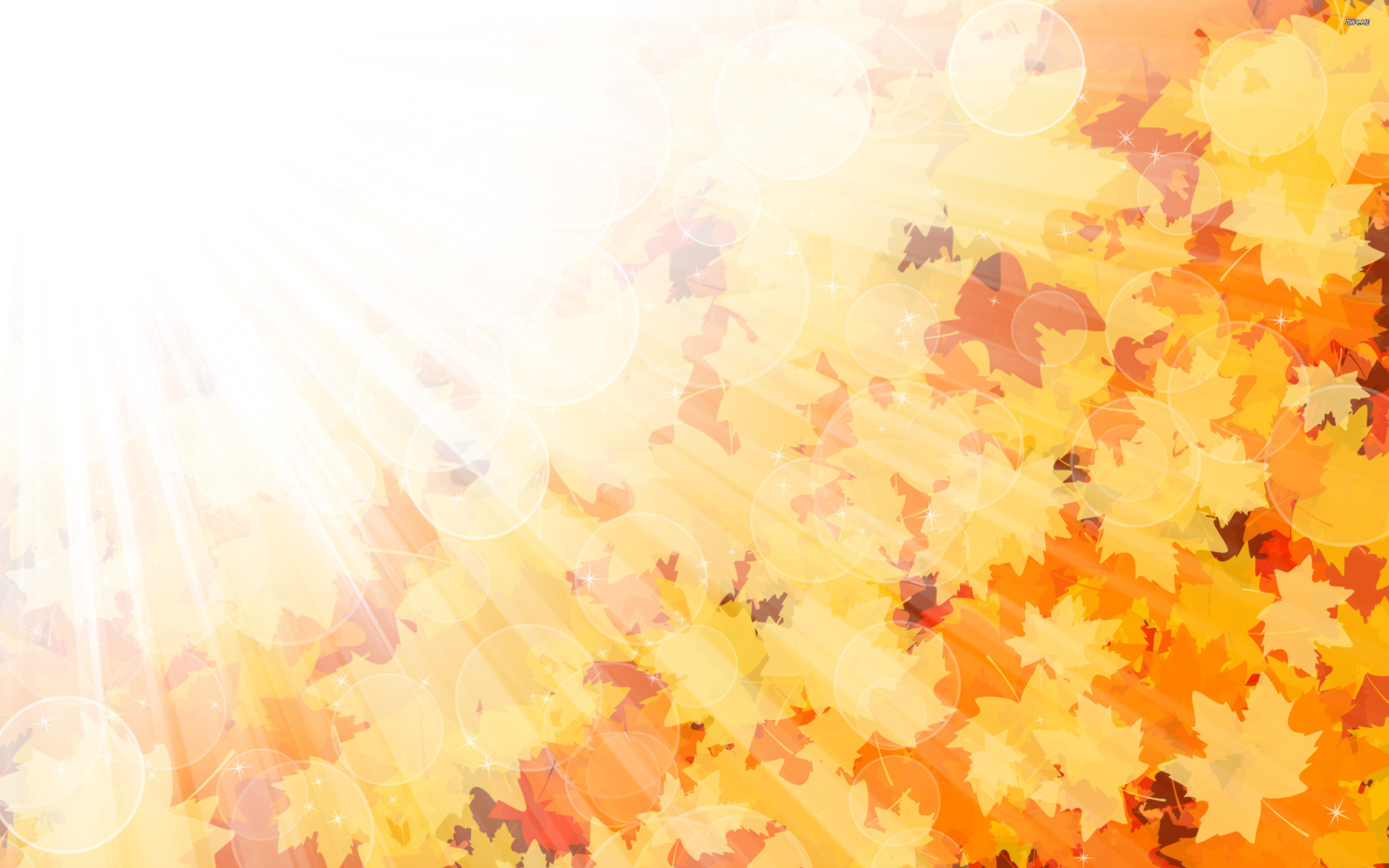 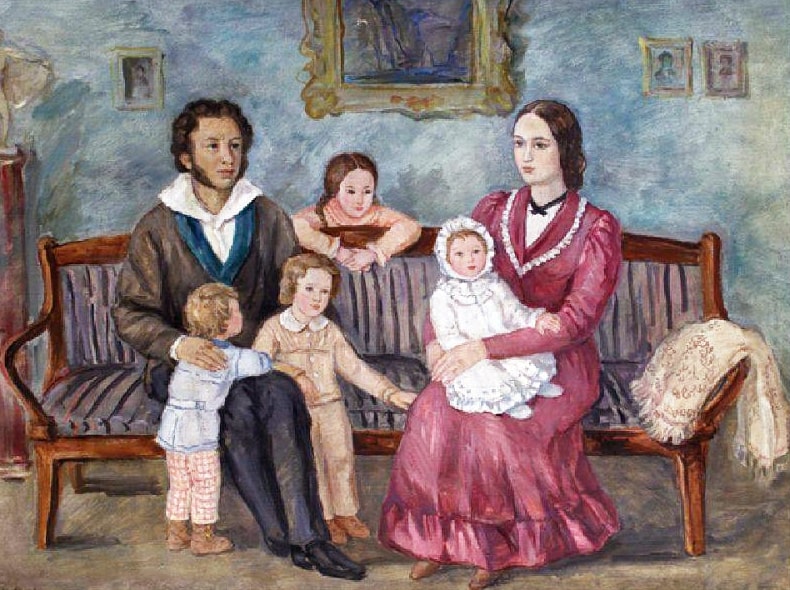 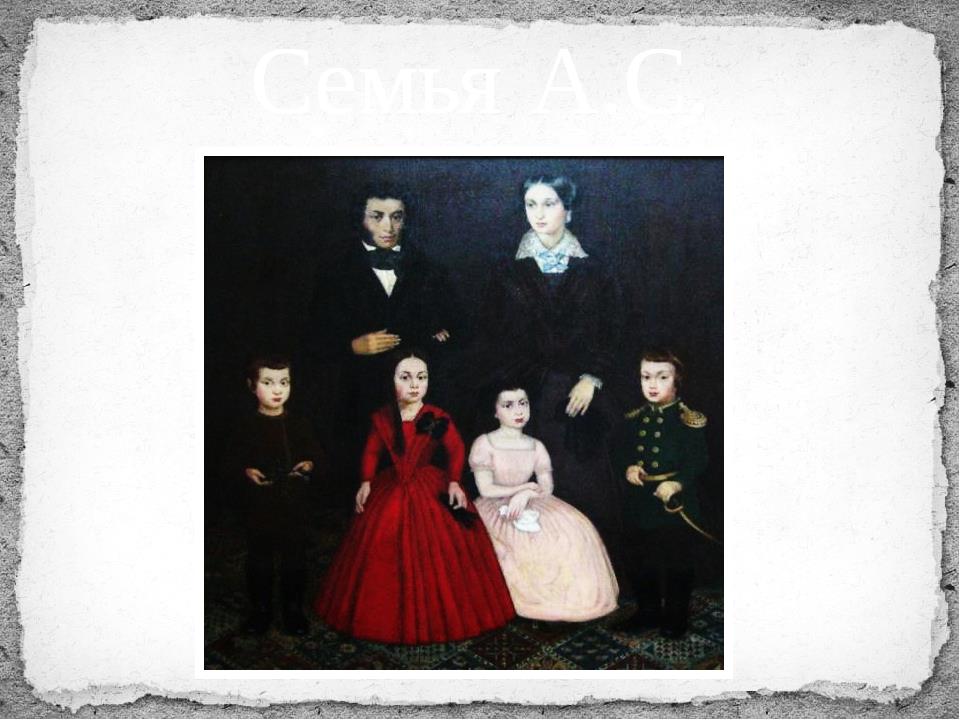 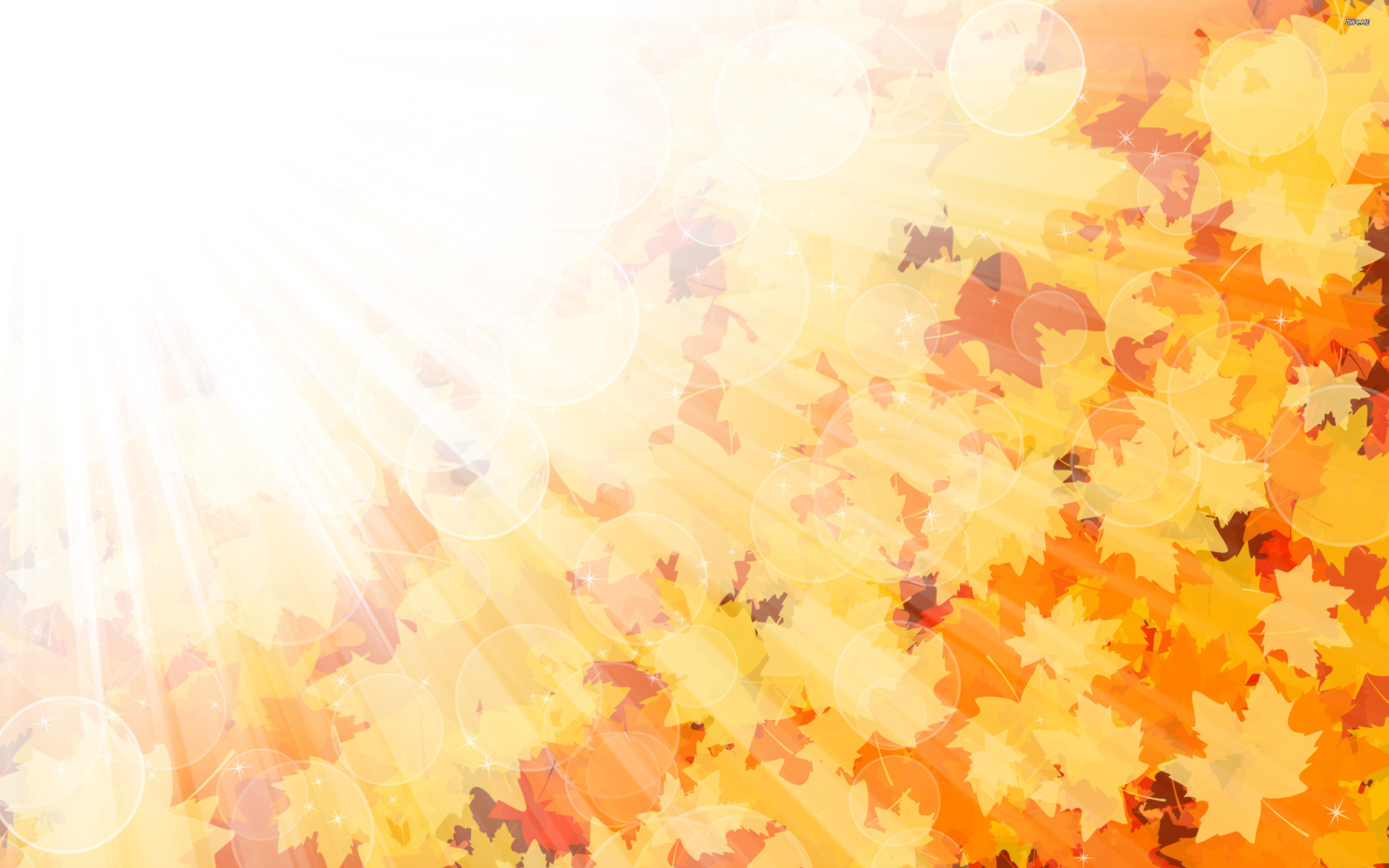 Памятники 
Александру Сергеевичу Пушкину
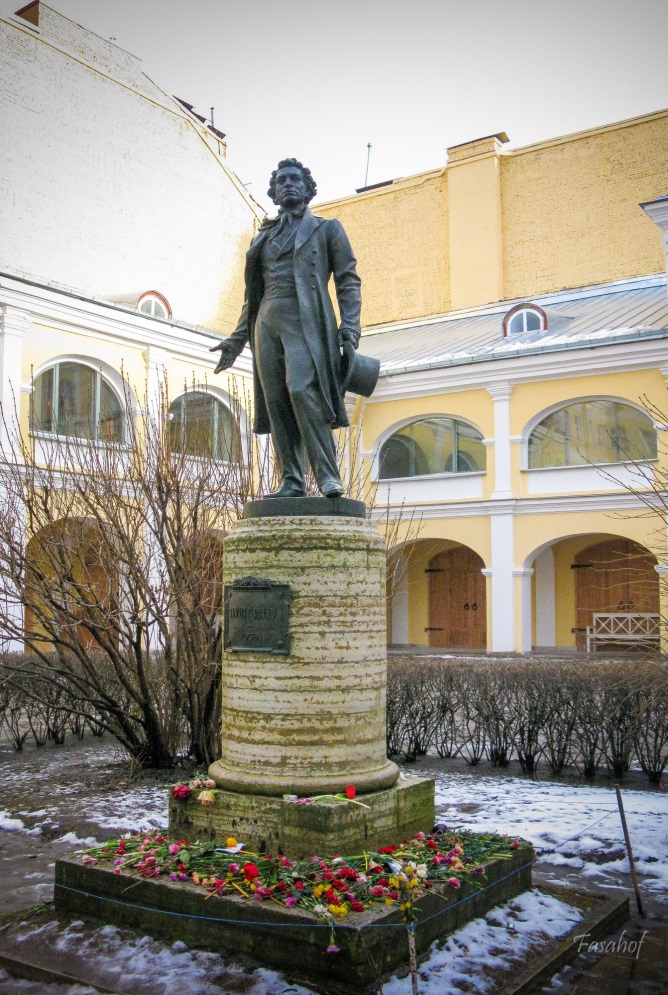 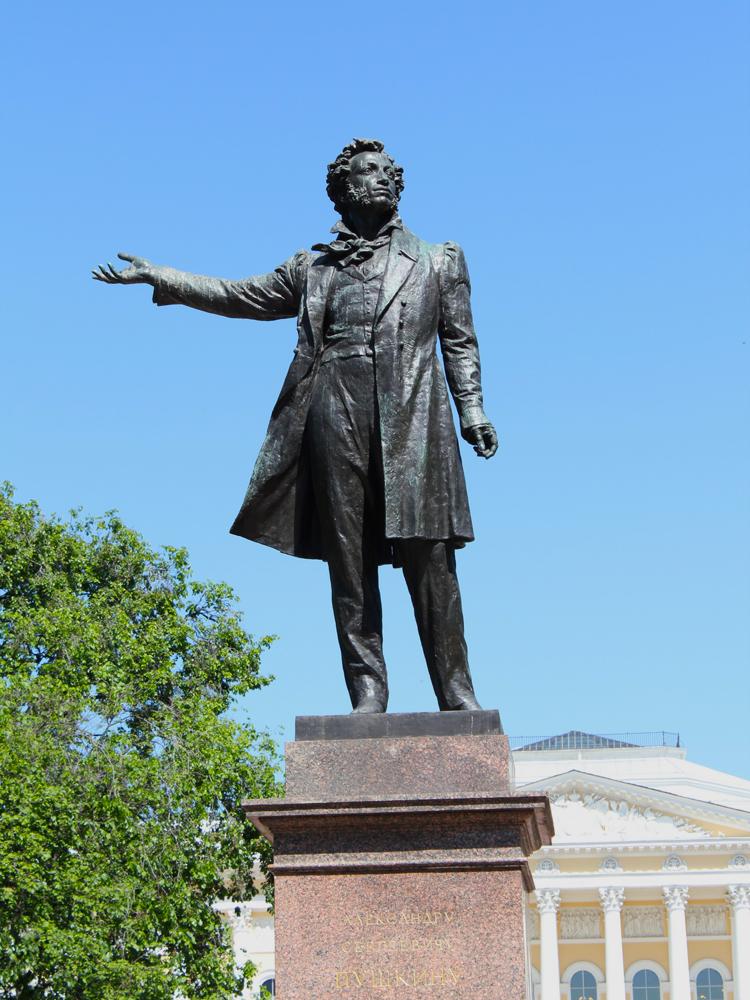 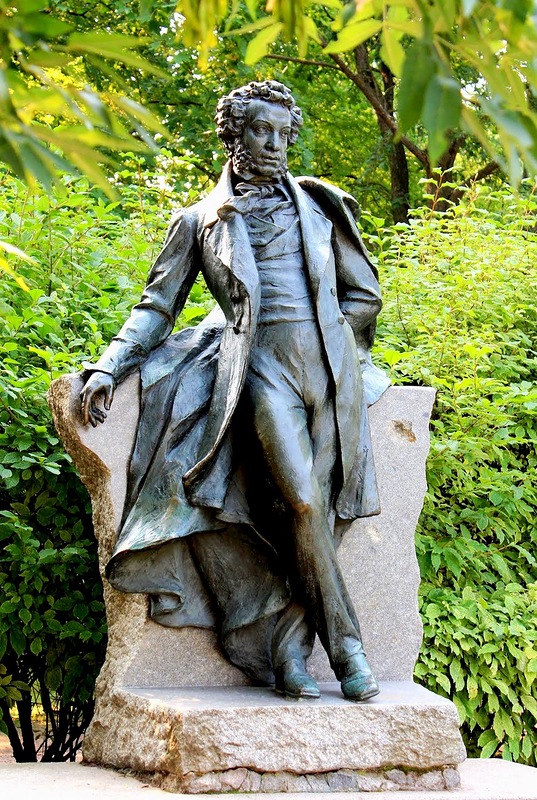 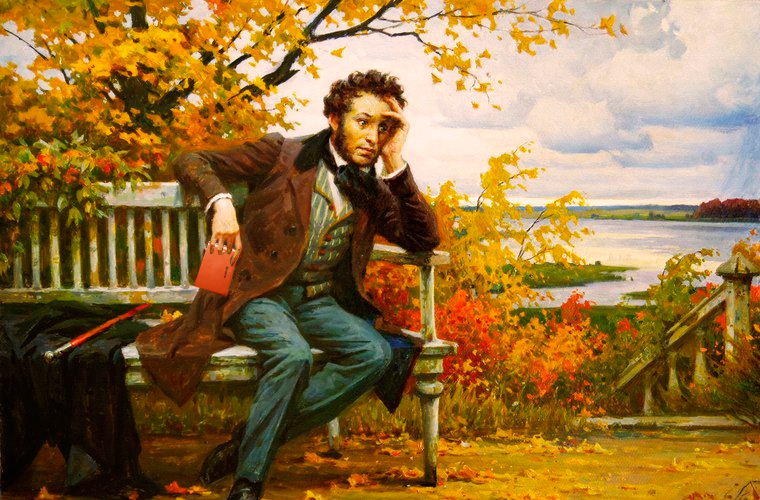 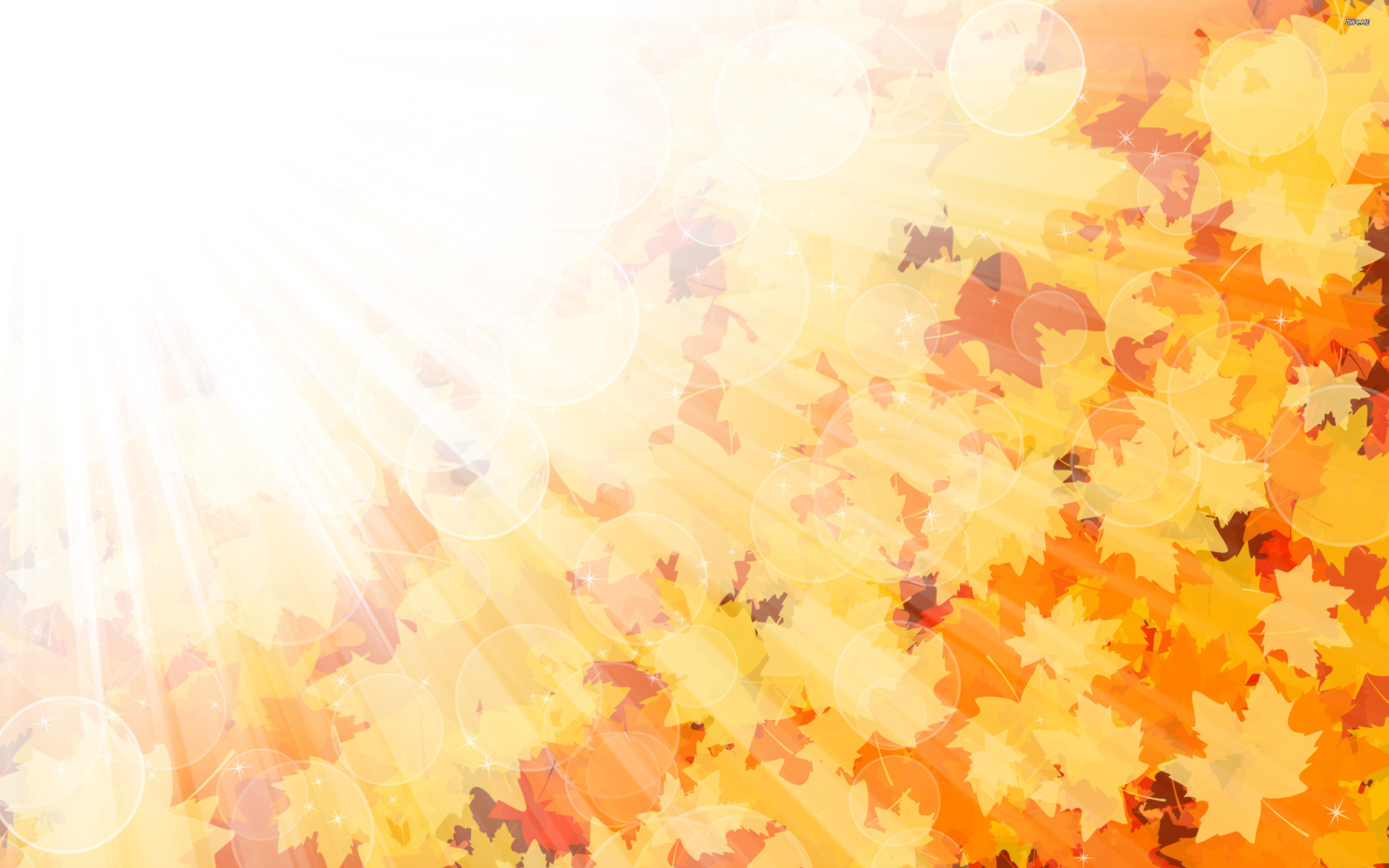 Творчество А. С. Пушкина
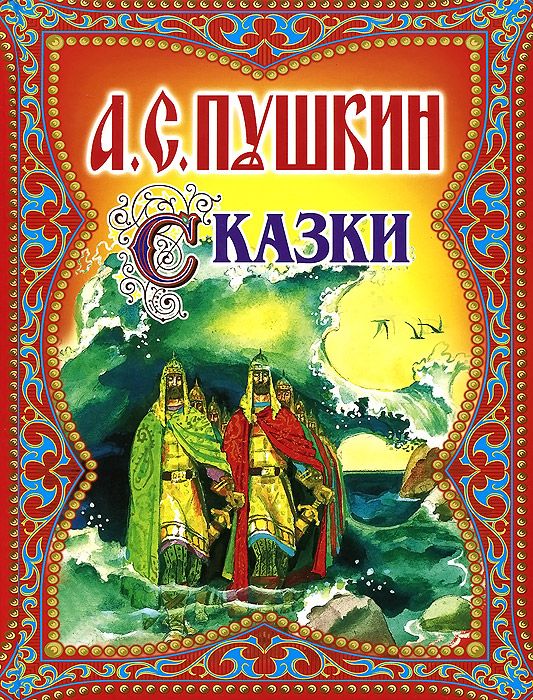 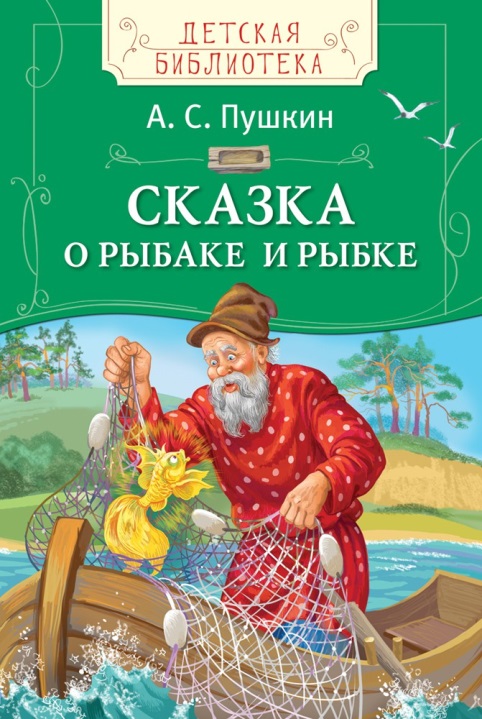 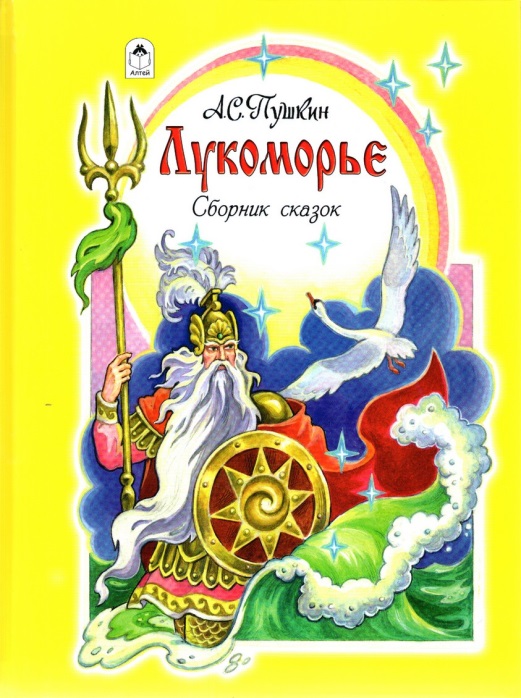 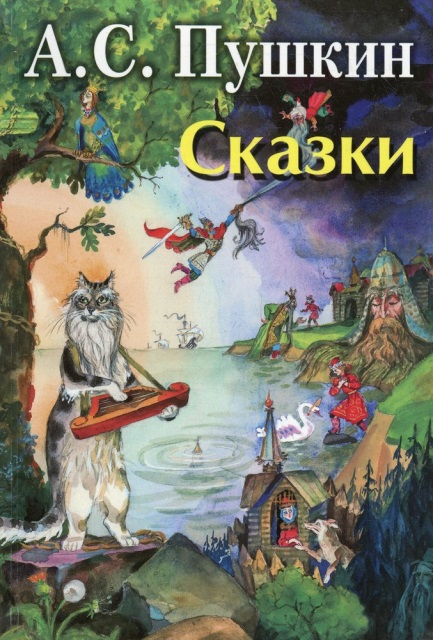 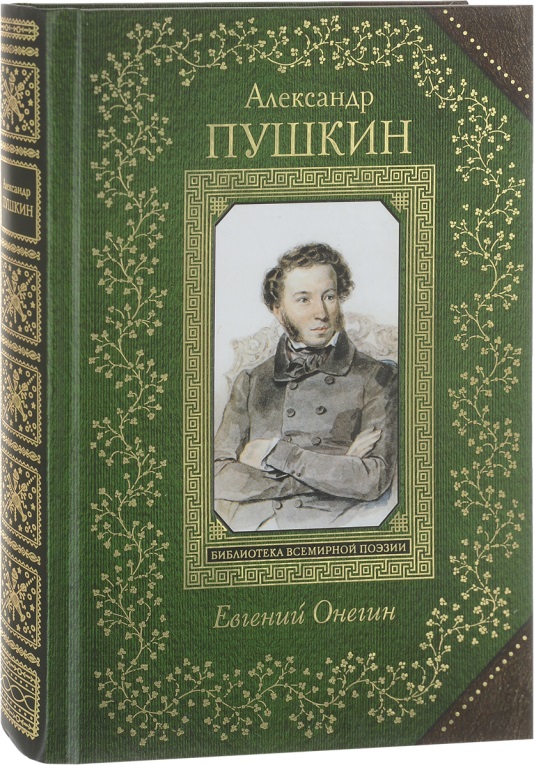 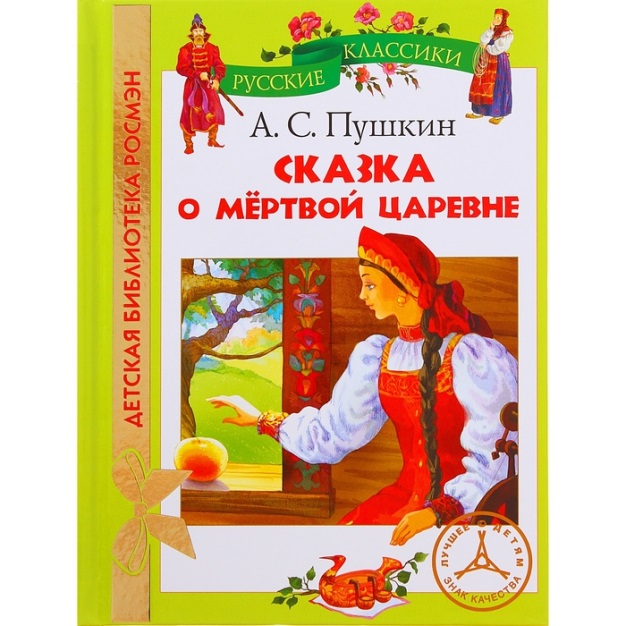 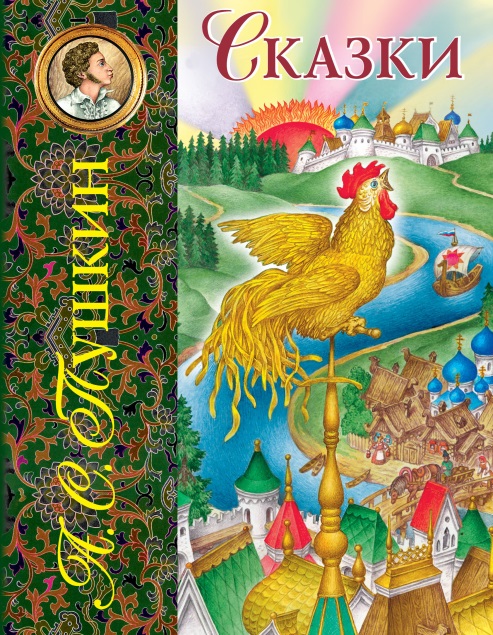 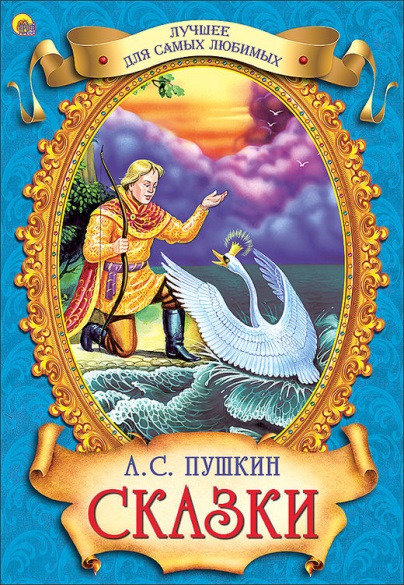